Thứ năm, ngày 12 tháng 12 năm 2024
Toán
Diện tích hình tam giác
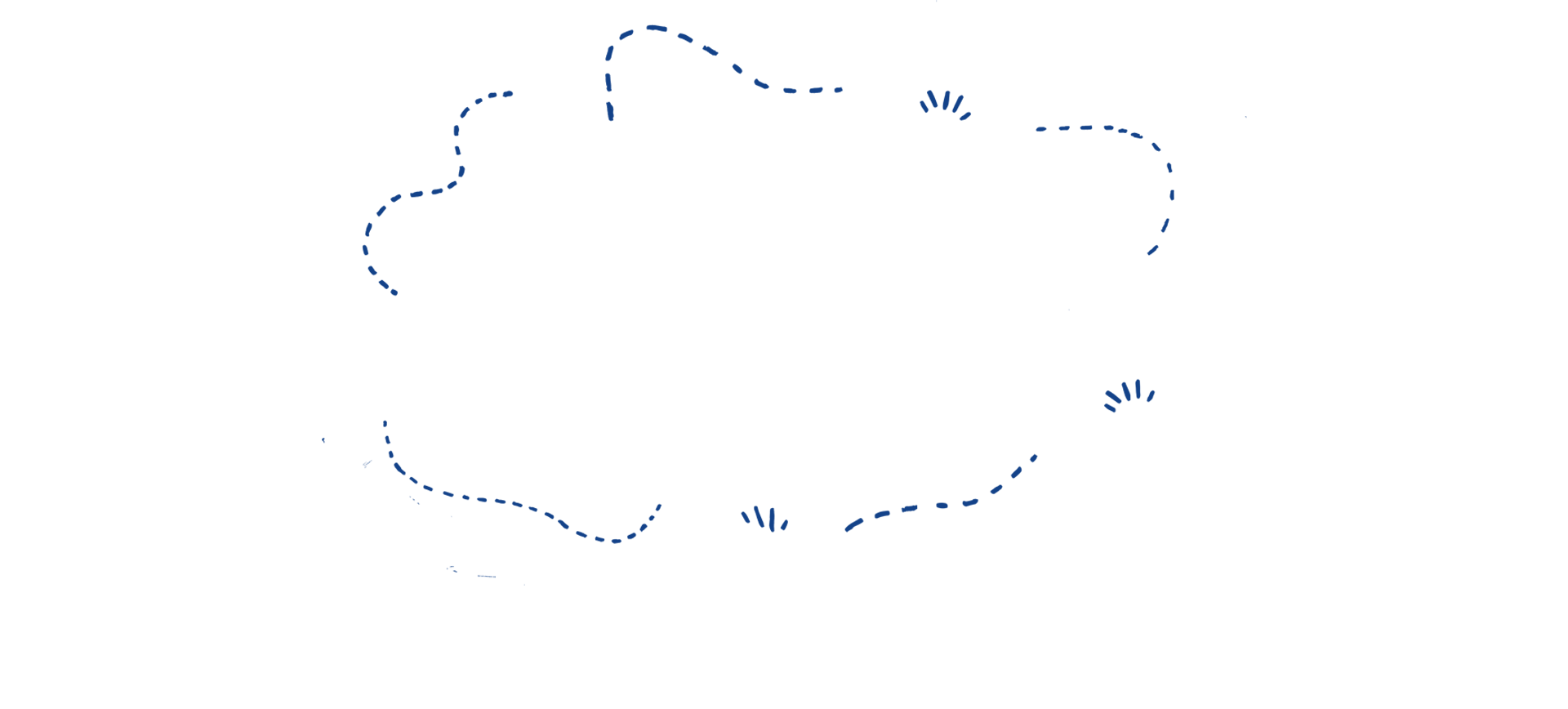 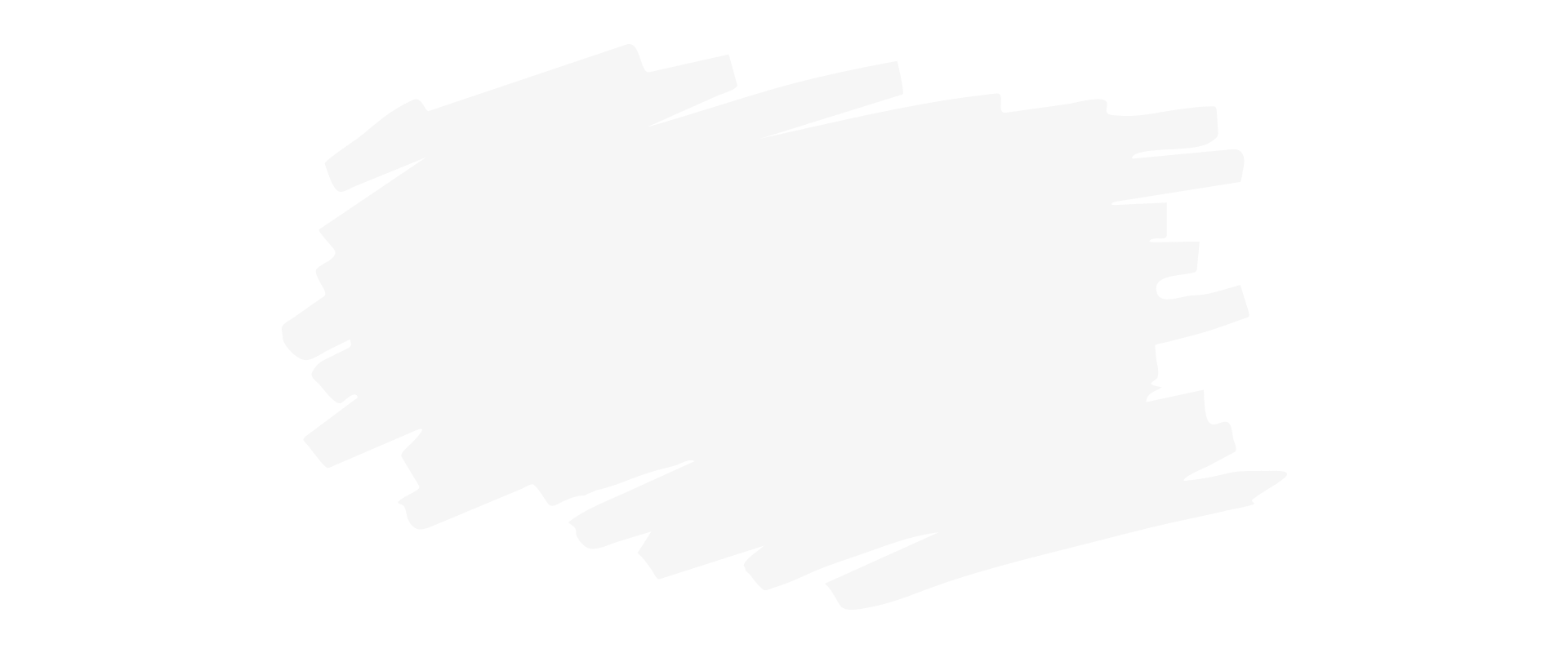 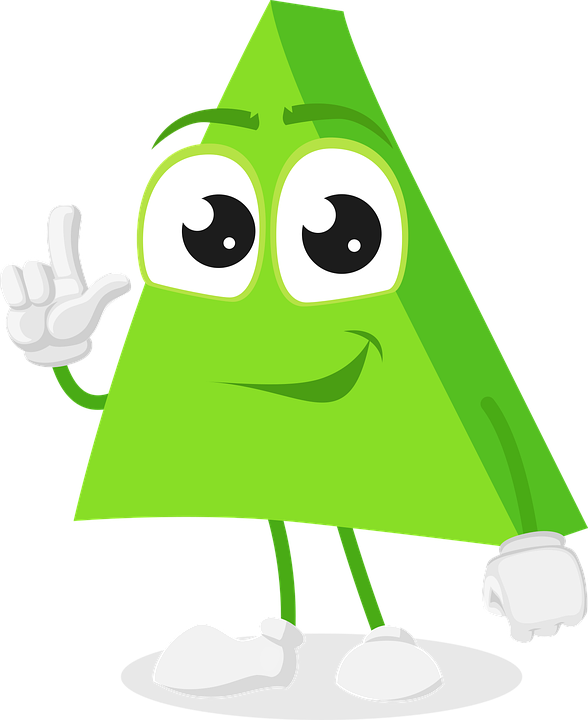 KHỞI ĐỘNG
Viết công thức tính diện tích S của hình chữ nhật có chiều dài là a, chiều rộng là b (cùng đơn vị đo).
S = a x b.
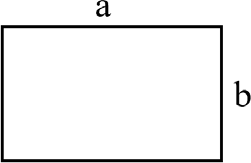 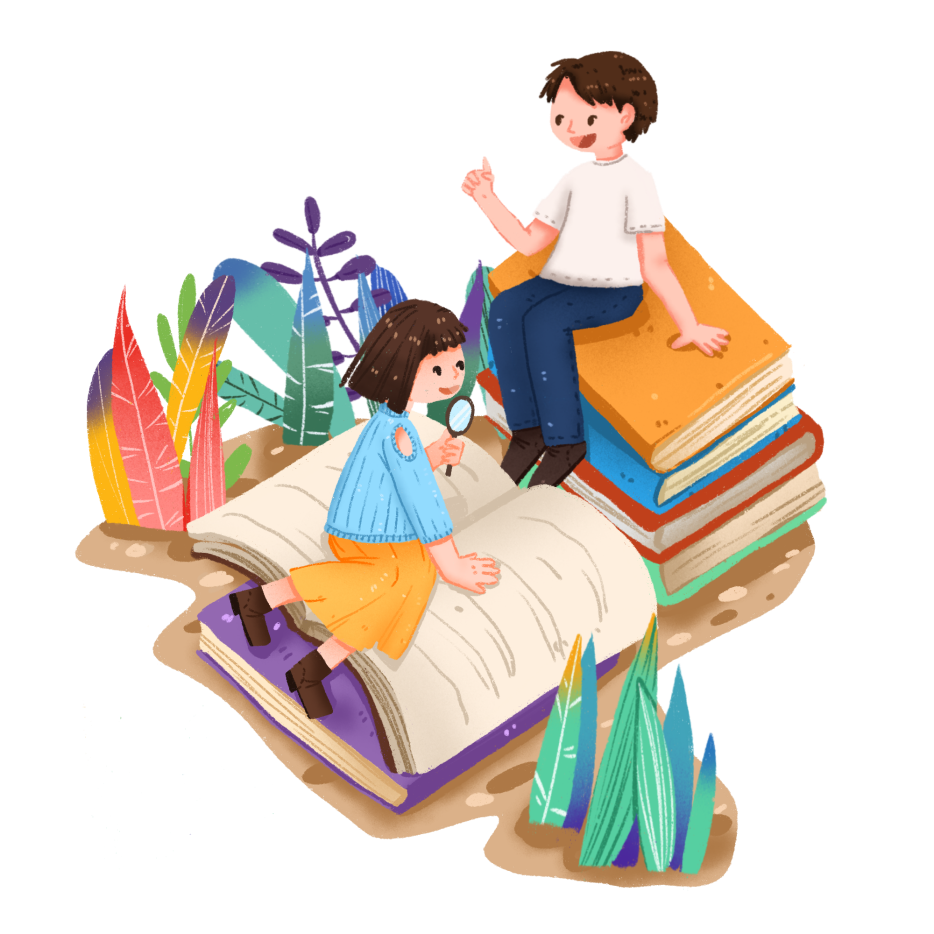 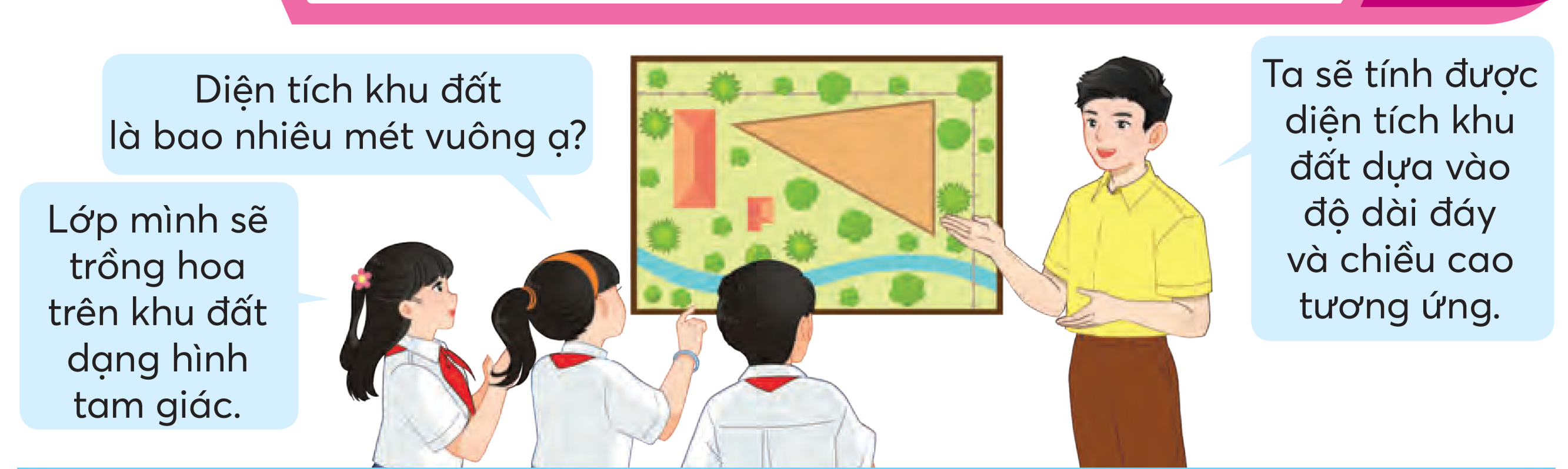 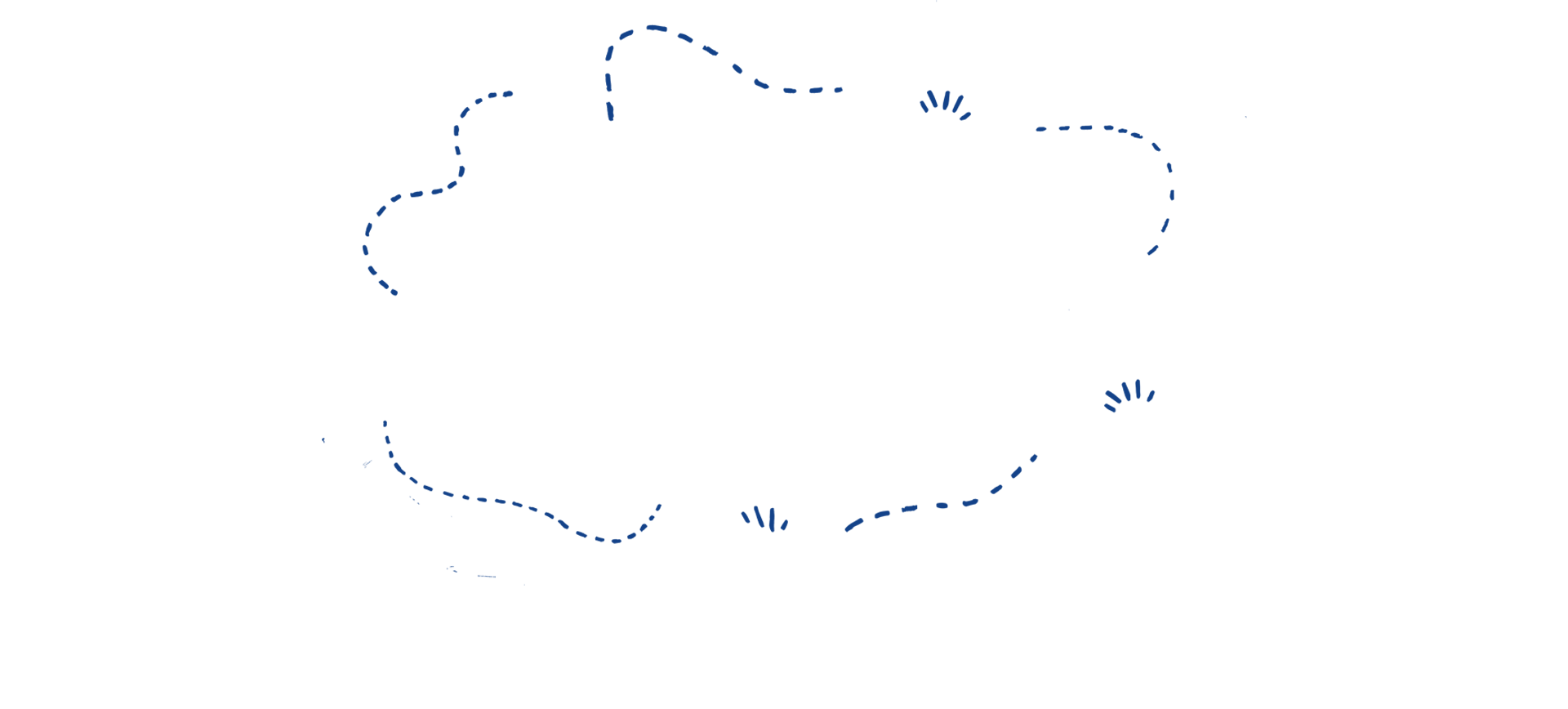 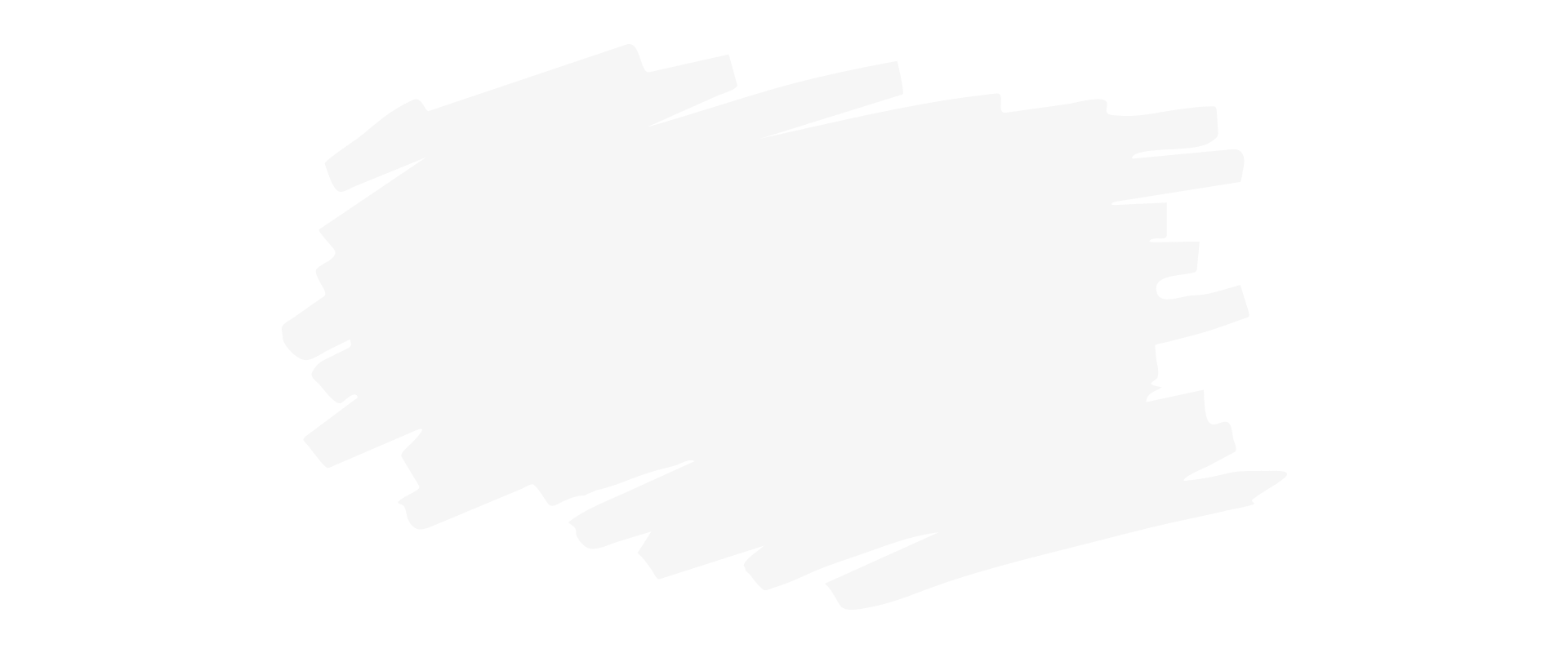 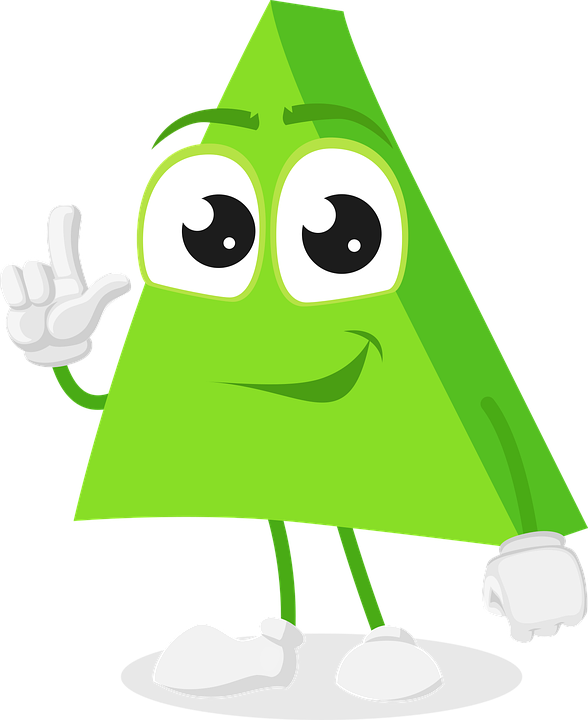 Khám phá
Ví dụ: Tính diện tích hình tam giác (xem hình), biết: 
Độ dài đáy là 6 cm,
Chiều cao là 4 cm.
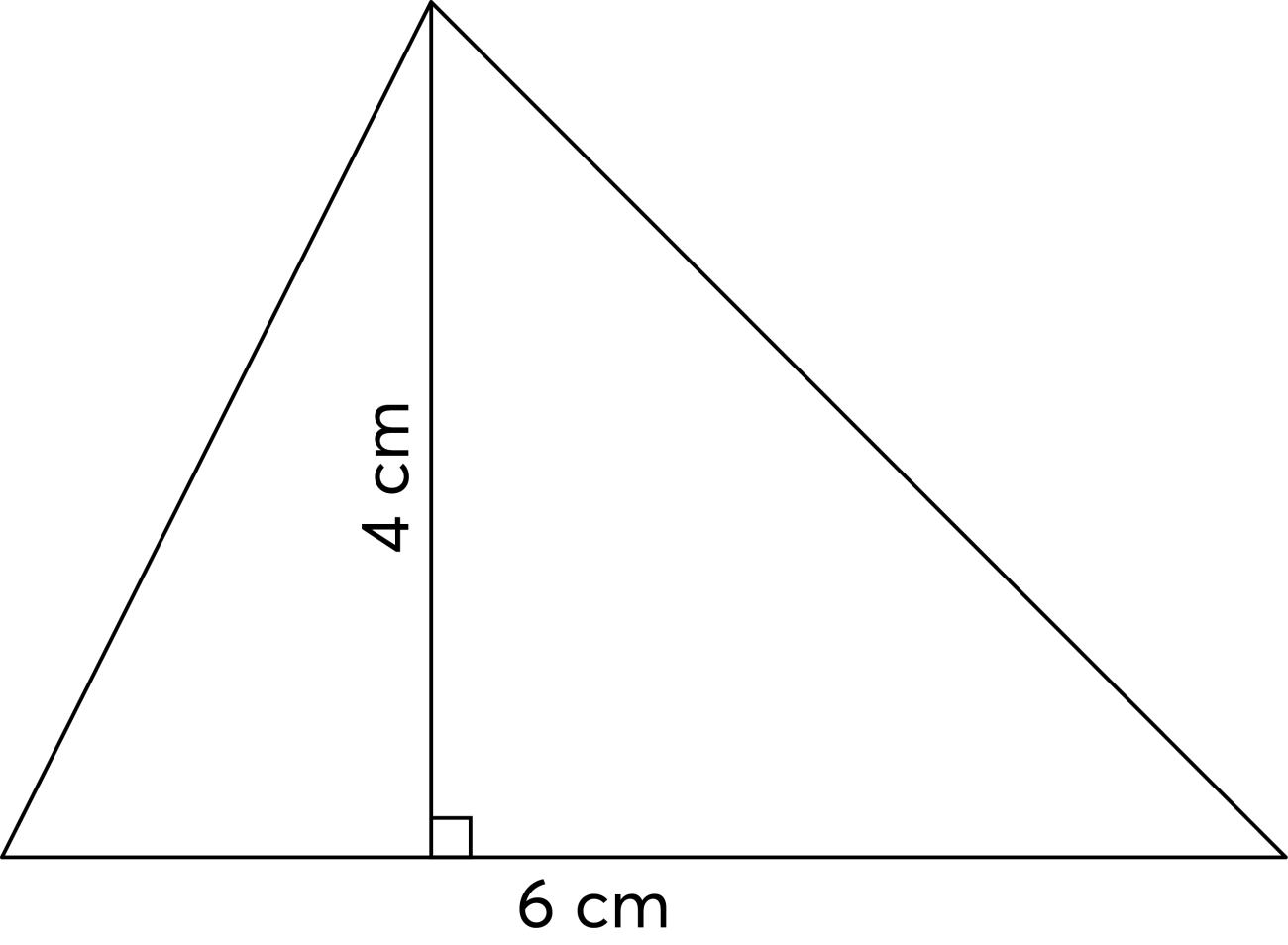 Dùng hai miếng bìa hình tam giác (xem hình dưới đây) rồi thực hiện như sau:
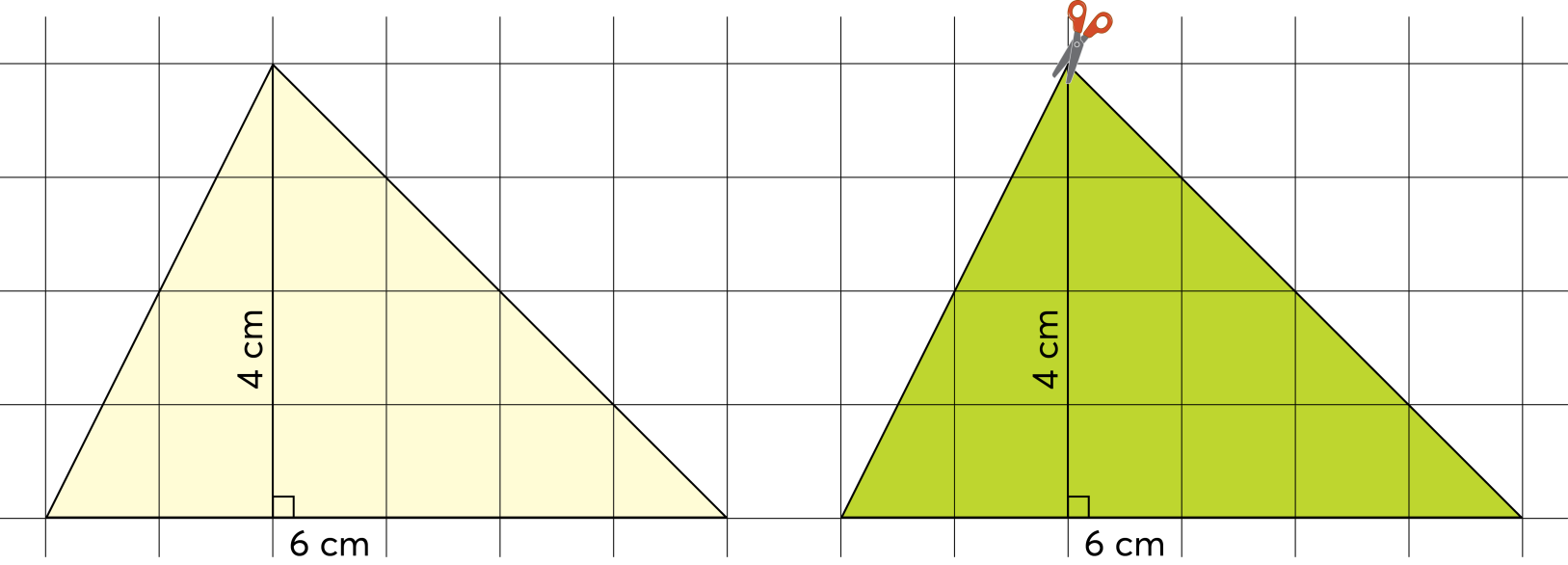 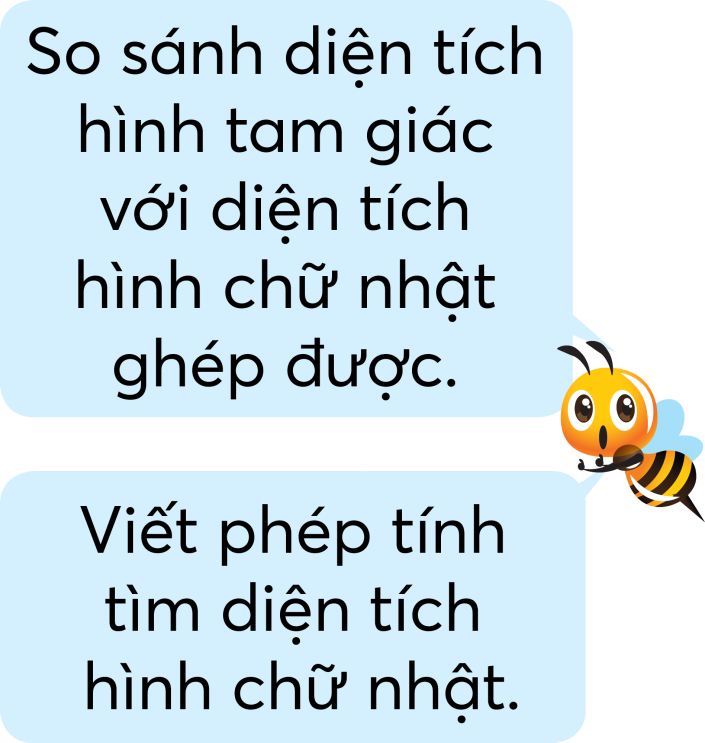 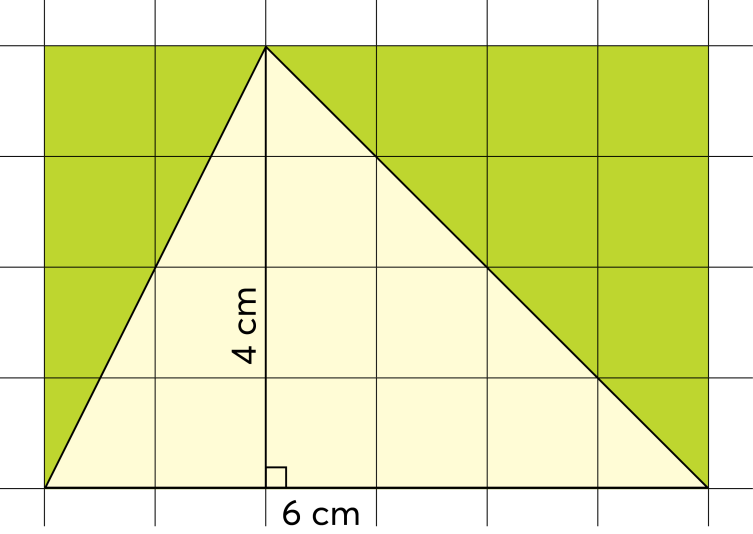 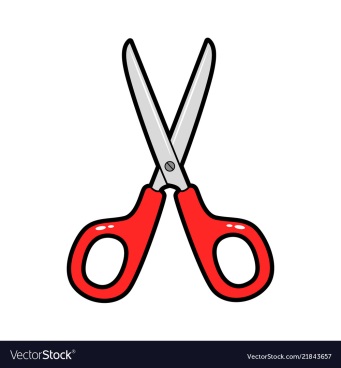 4 cm
6 cm
4 cm
6 cm
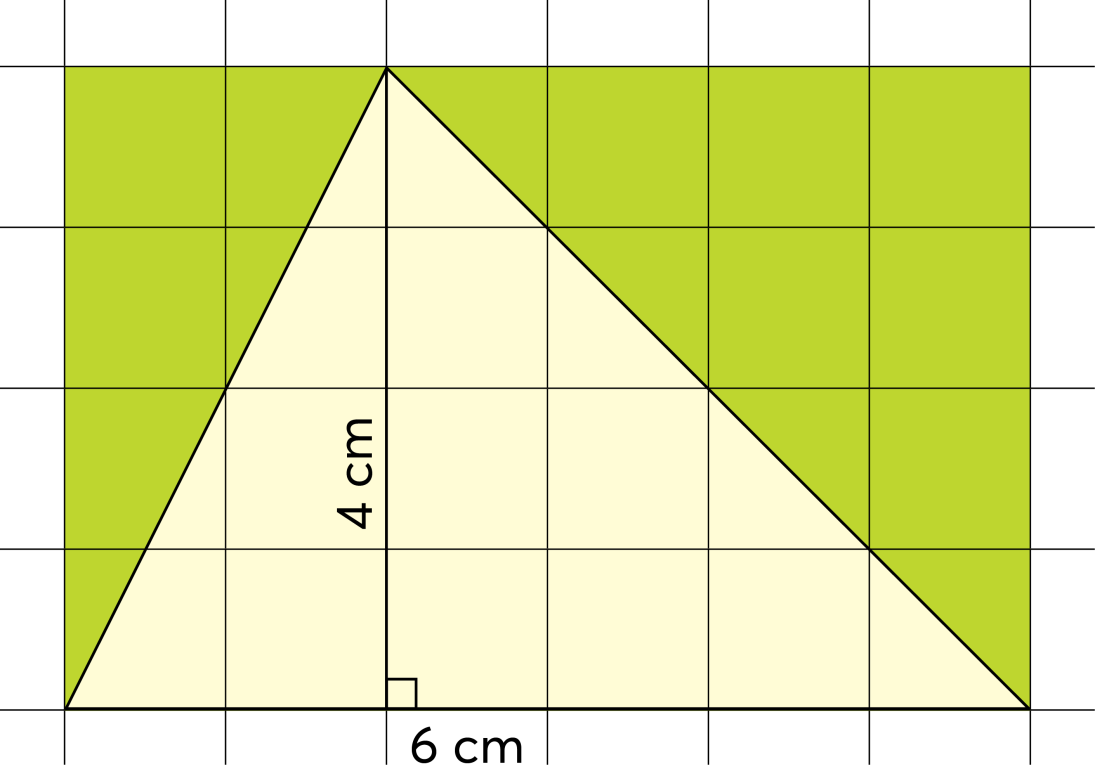 6 × 4 = 24
24 : 2 = 12
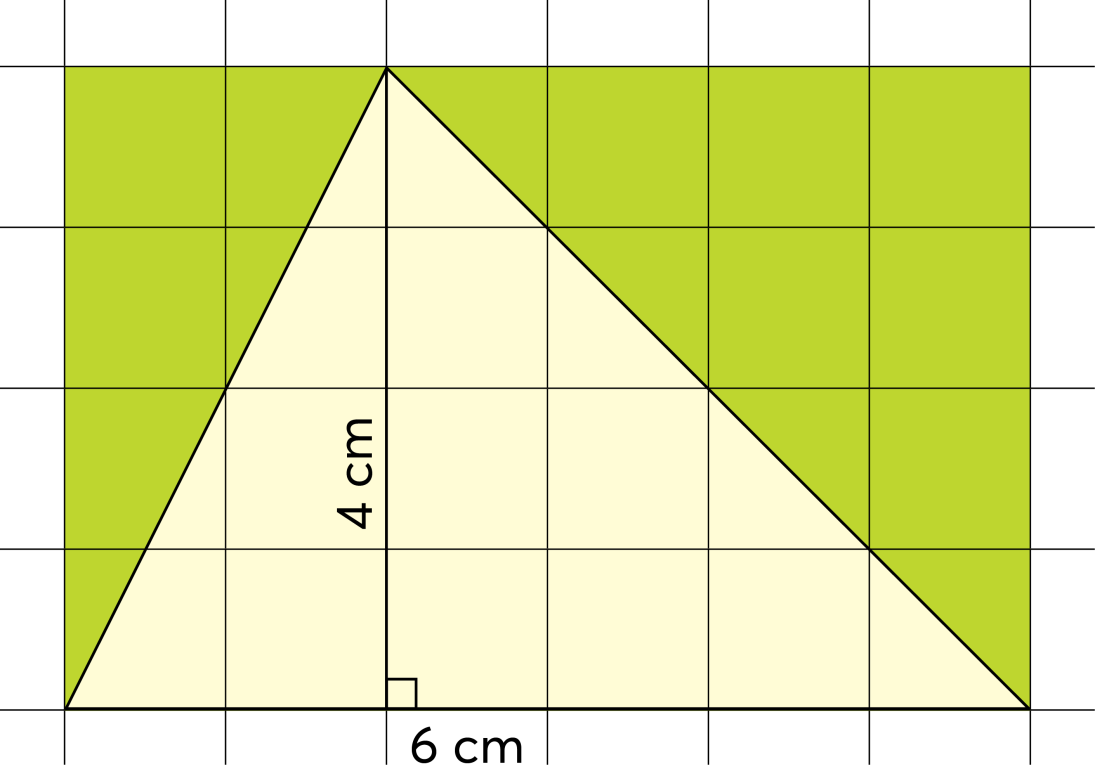 Trong phép tính 24 : 2 = 12; 24 là kết quả của phép tính nào?
6 × 4 = 24
Như vậy thay vì tính diện tích hình tam giác qua hai phép tính: một phép nhân và một phép chia, hãy viết thành một phép tính gộp
Viết phép tính tìm diện tích hình tam giác:
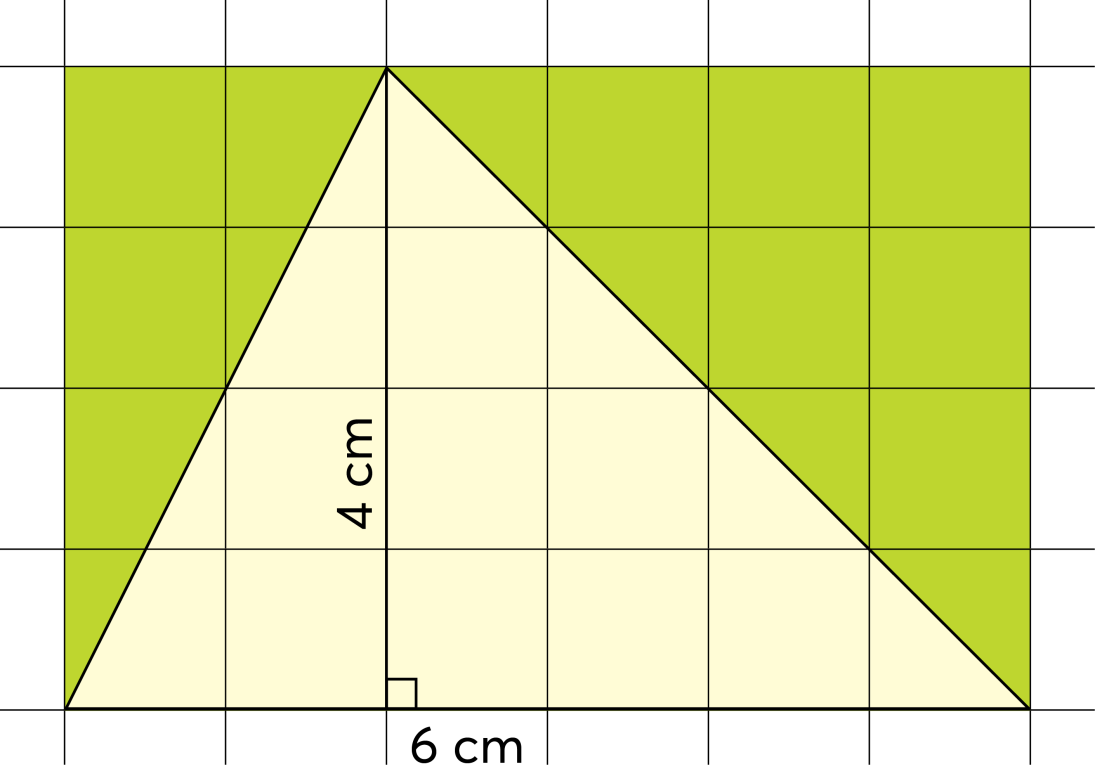 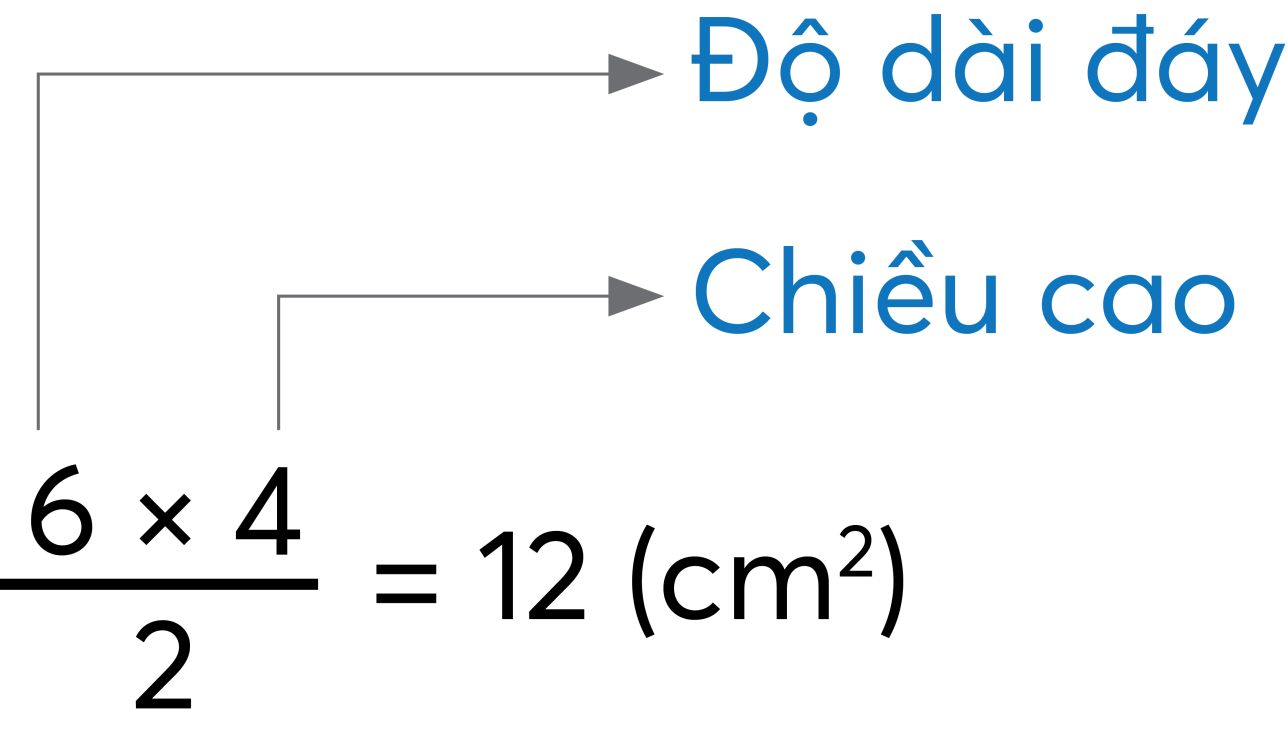 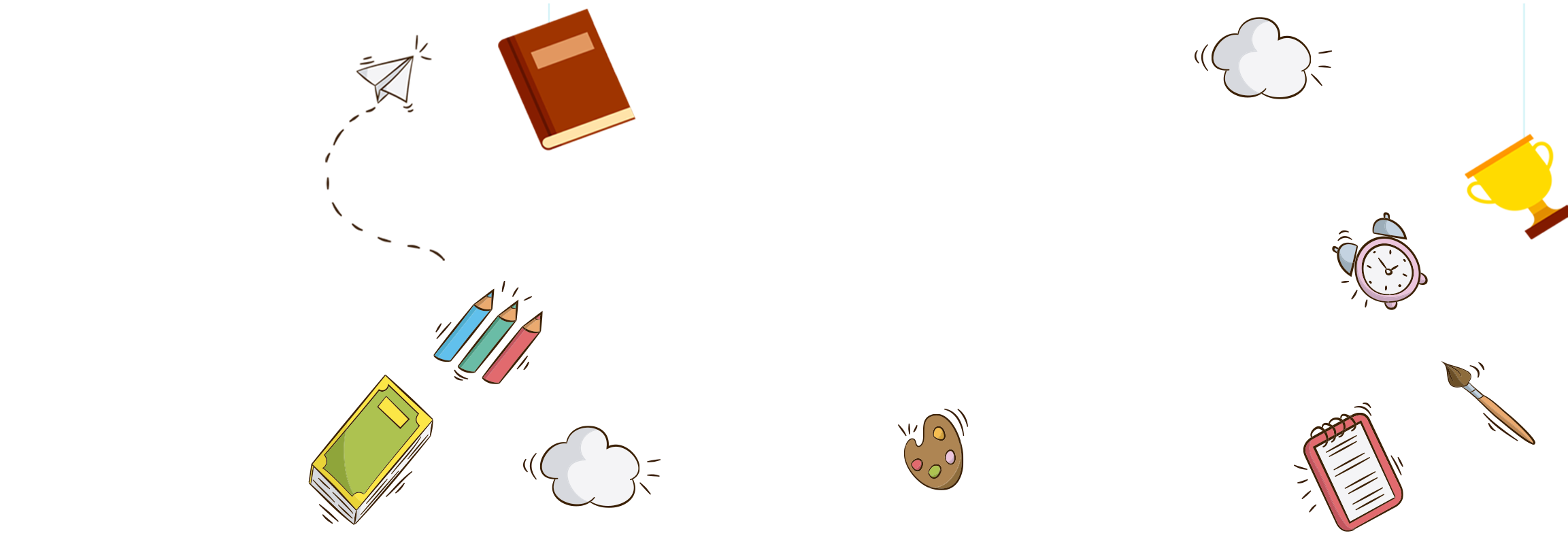 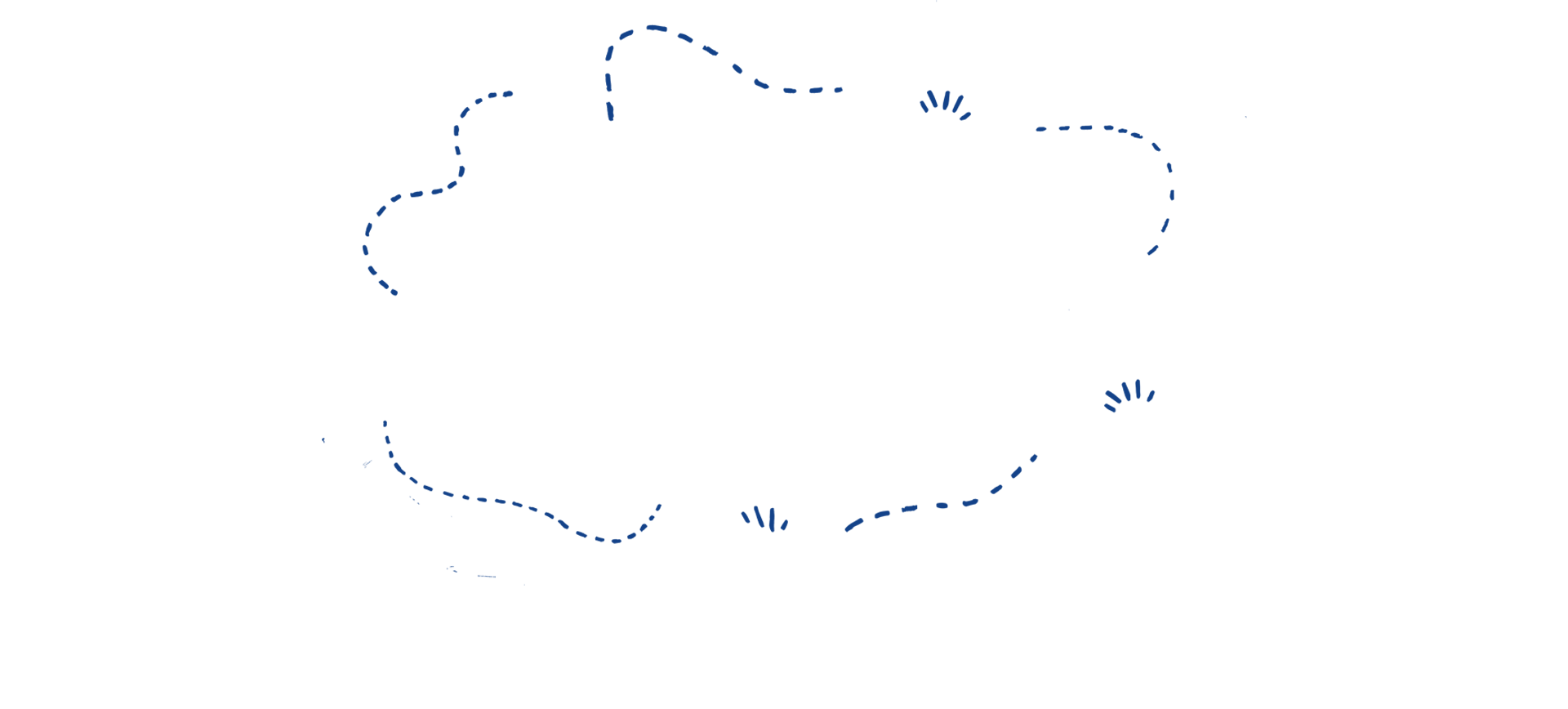 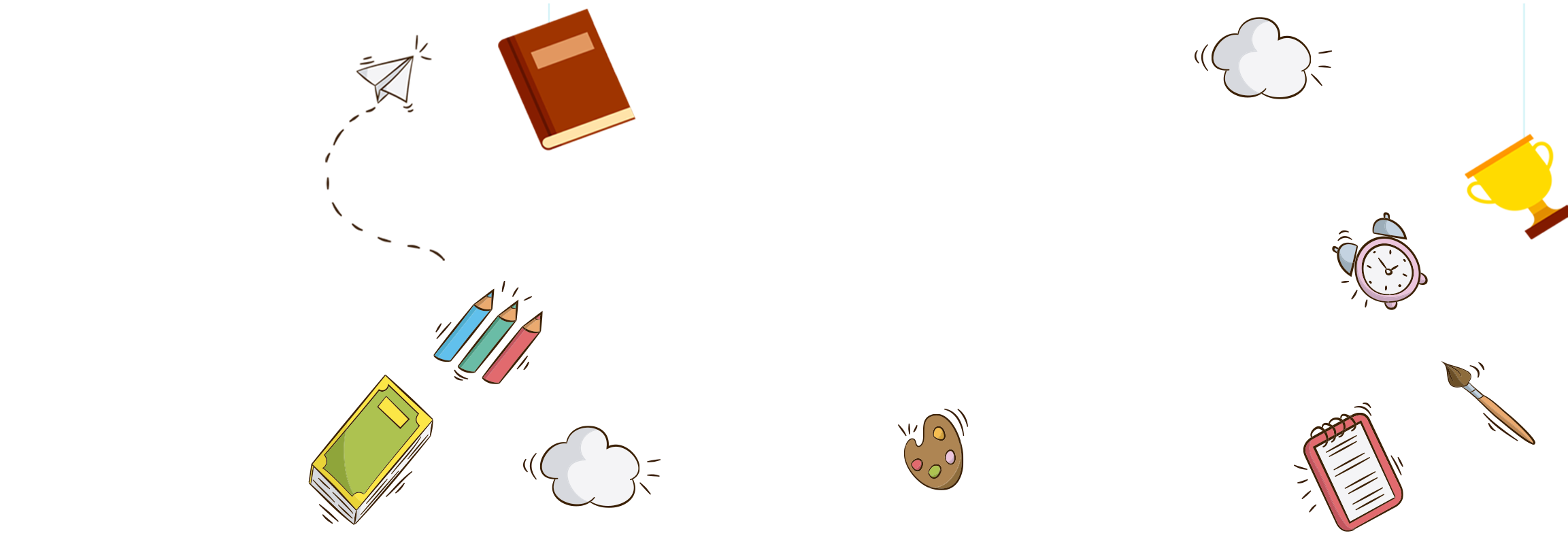 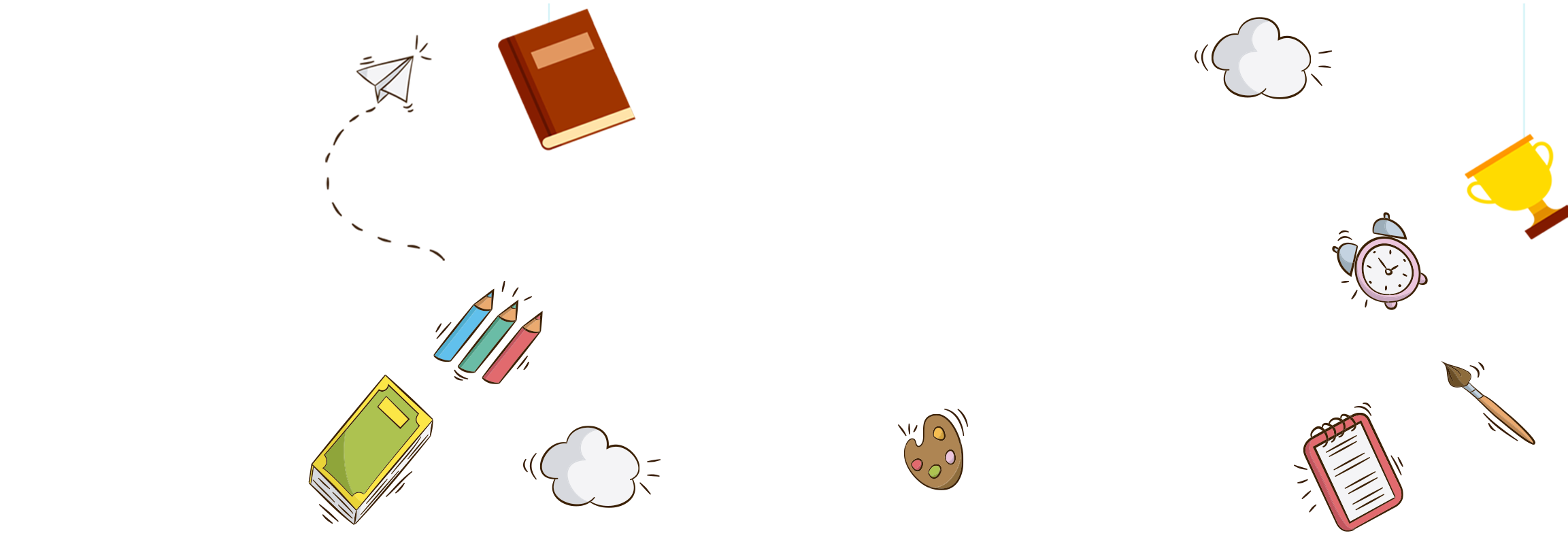 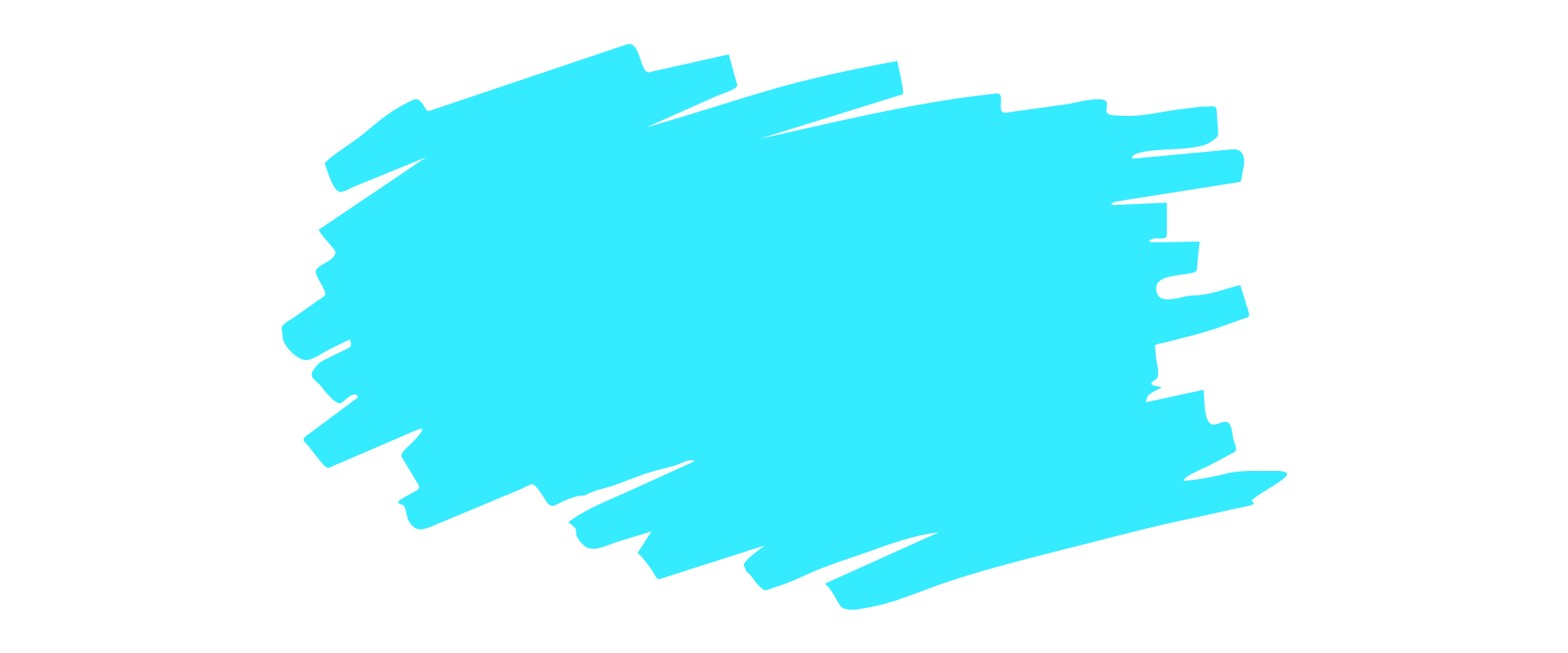 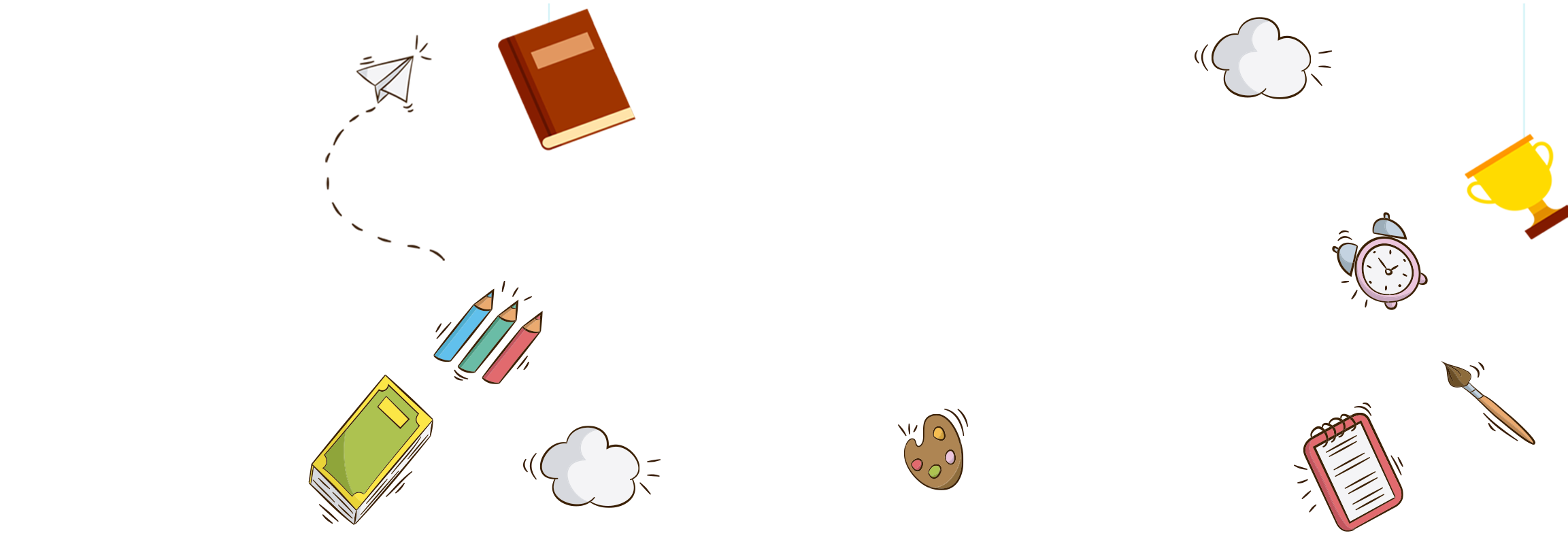 Cách tính diện tích hình tam giác
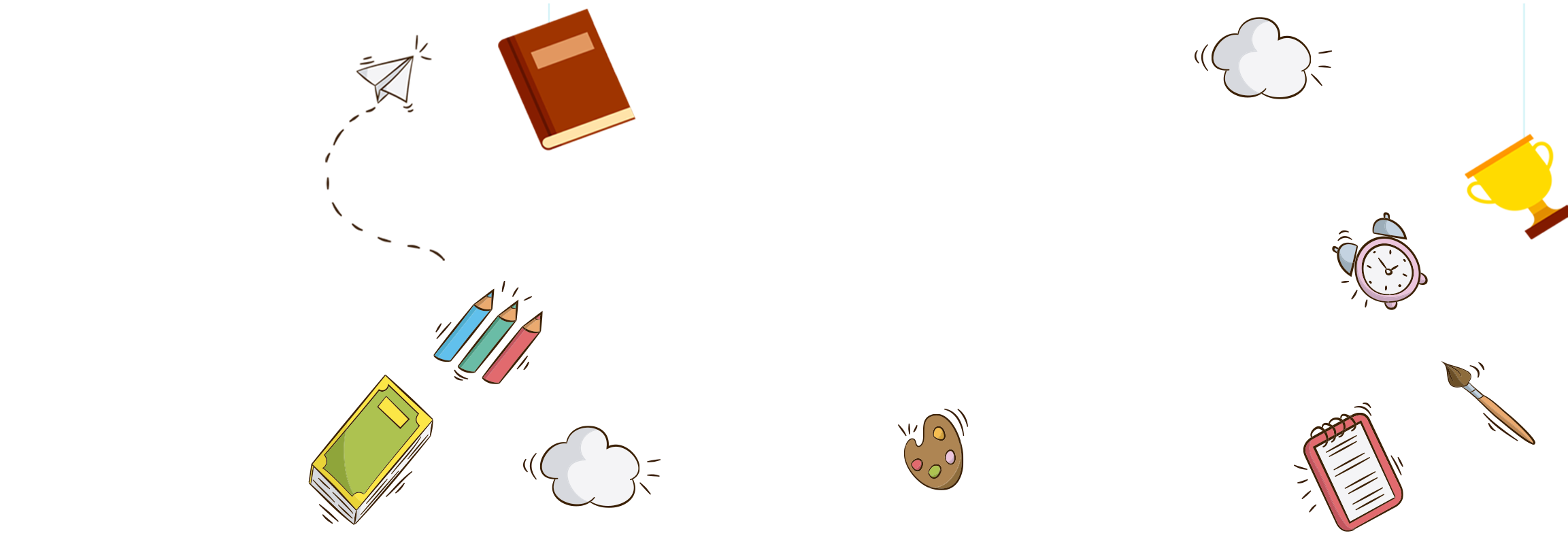 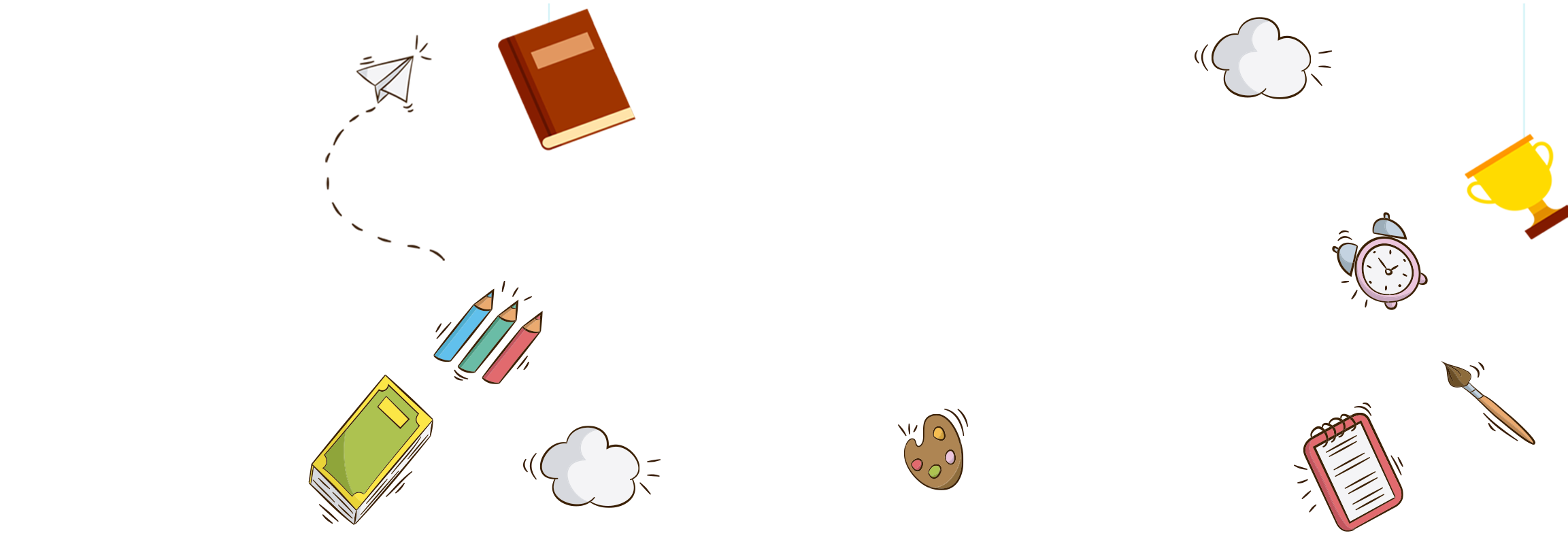 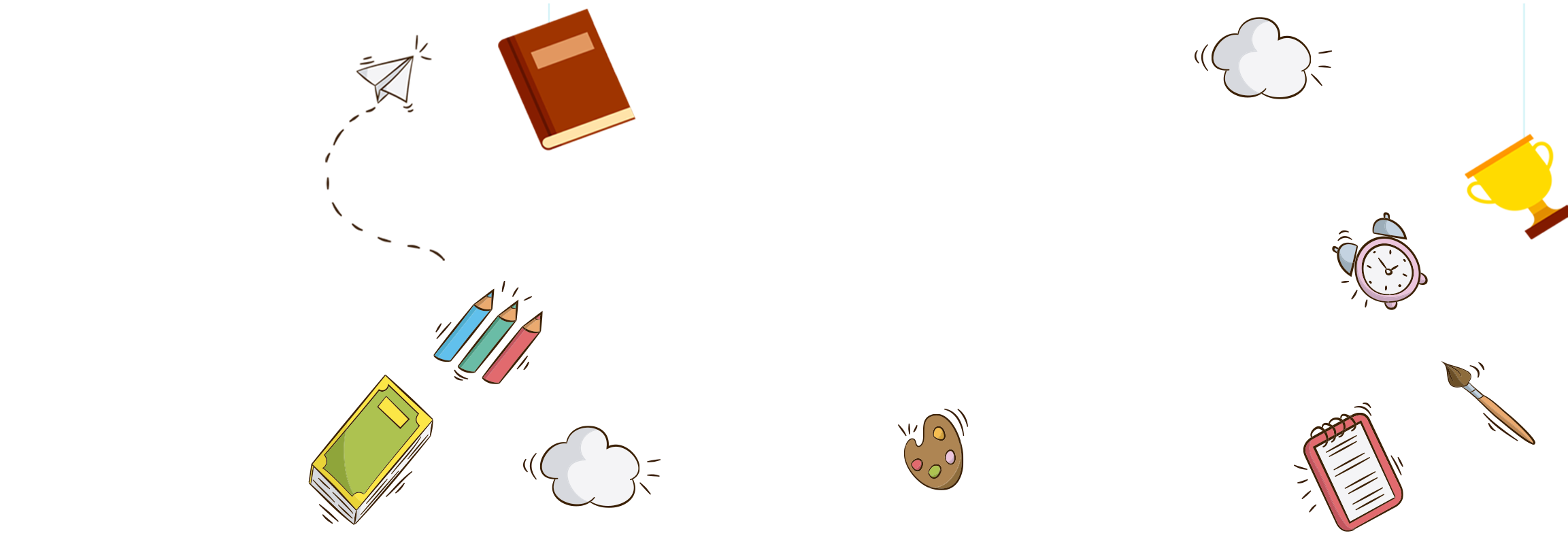 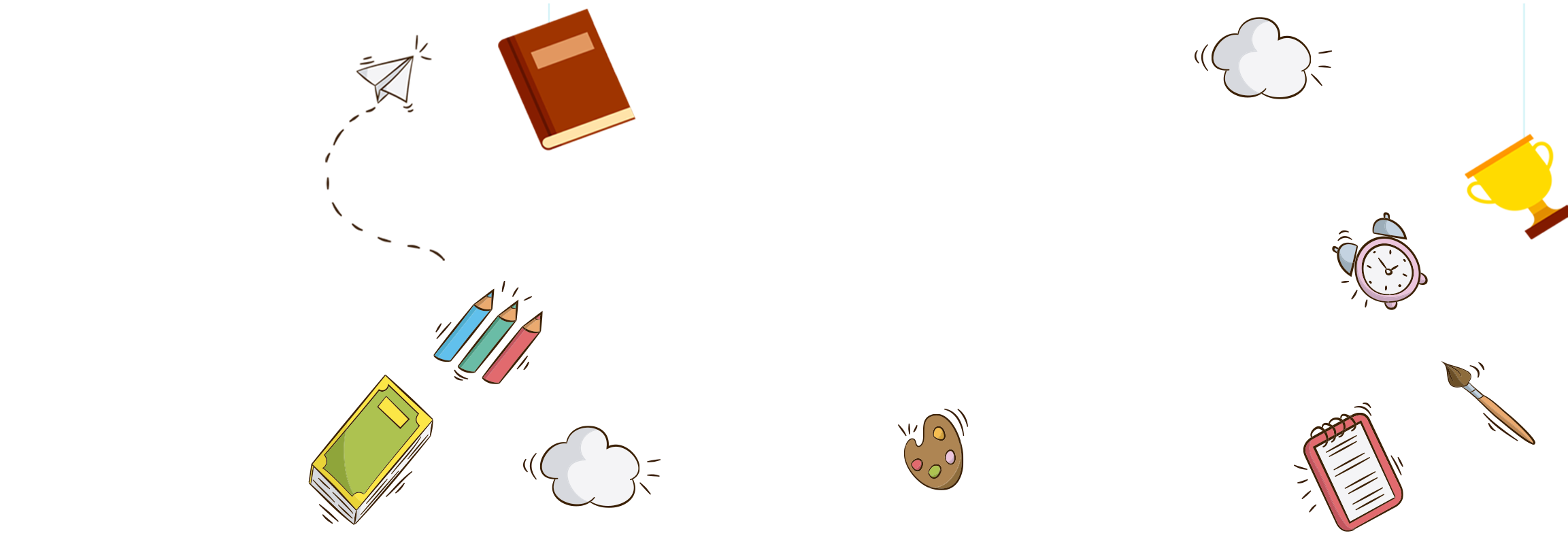 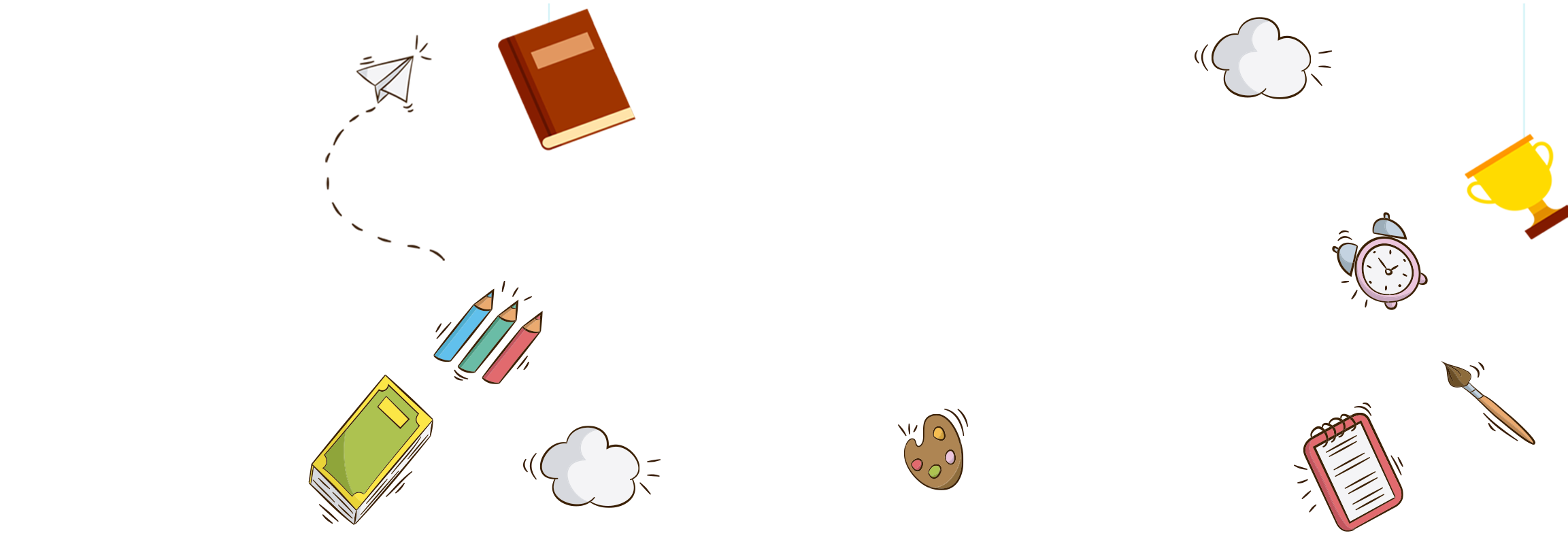 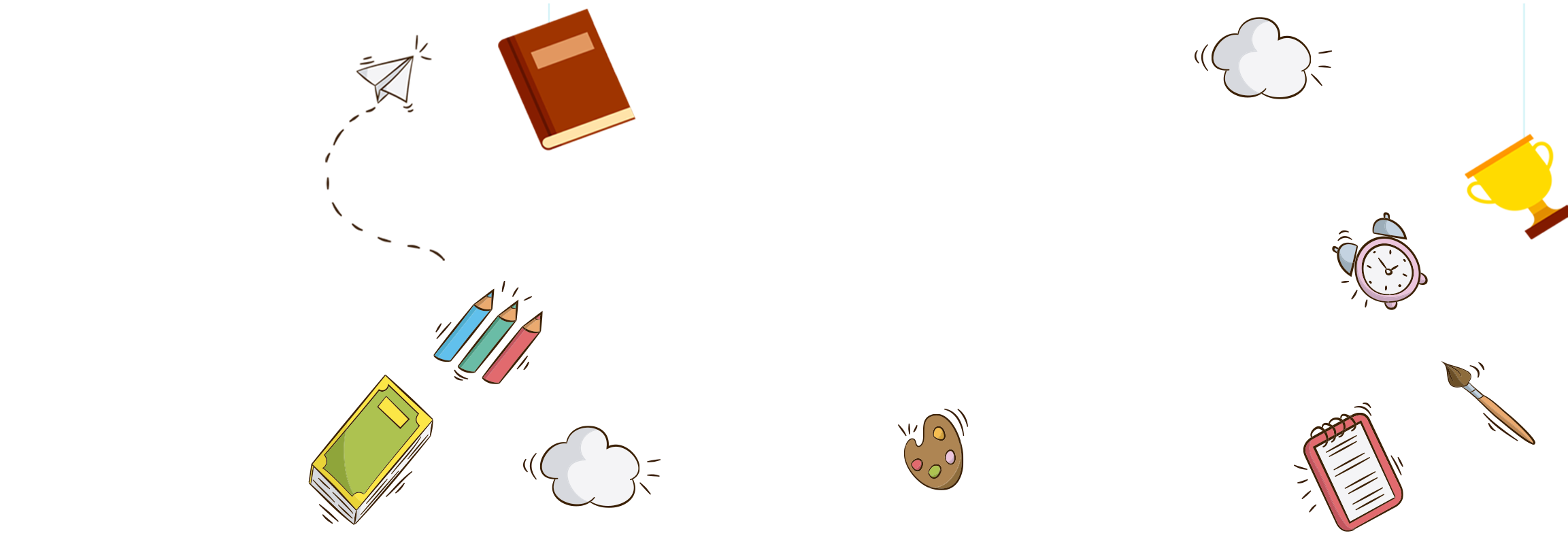 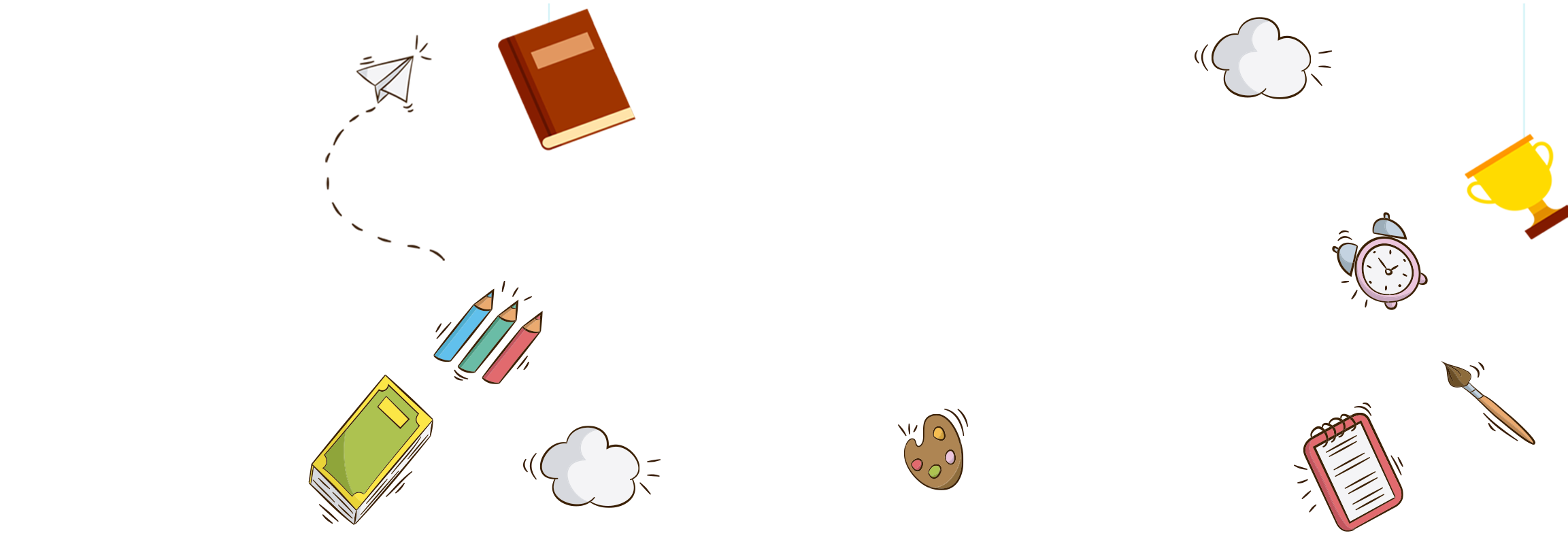 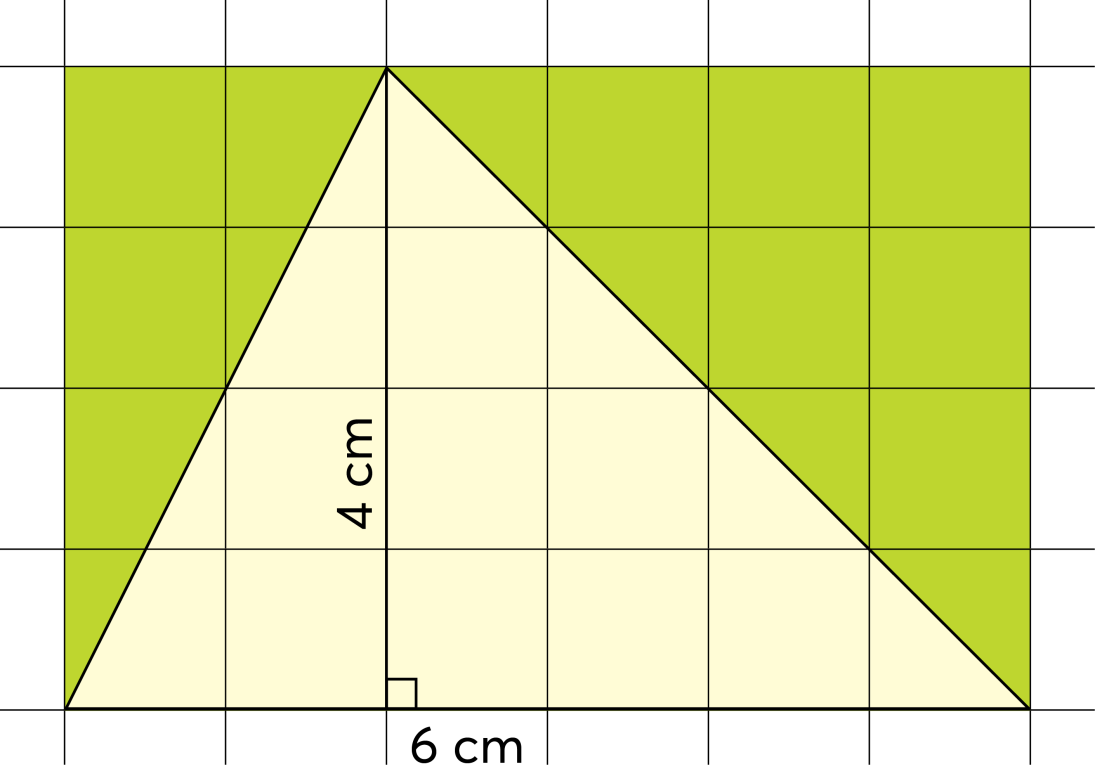 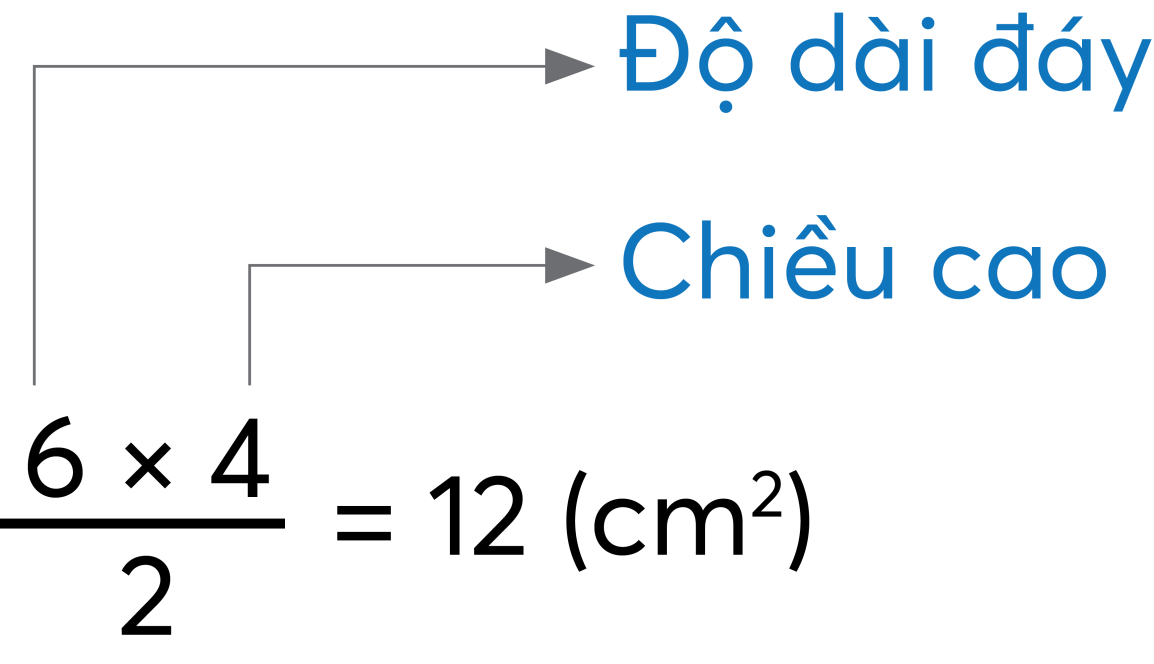 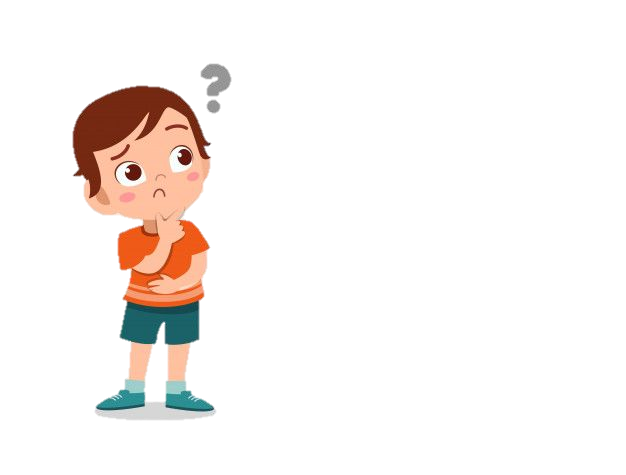 Vậy muốn tính diện tích của hình tam giác chúng ta làm như thế nào?
Muốn tính diện tích hình tam giác ta lấy độ dài đáy nhân với chiều cao (cùng một đơn vị đo) rồi chia cho 2.
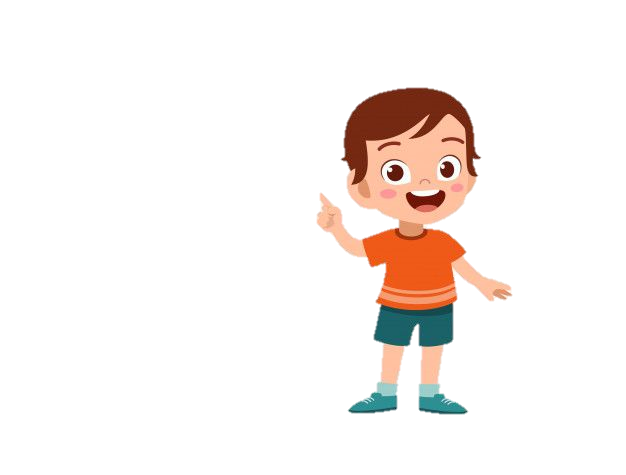 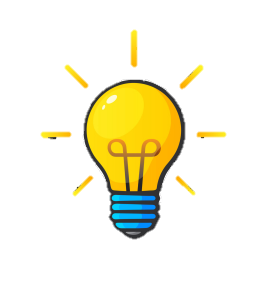 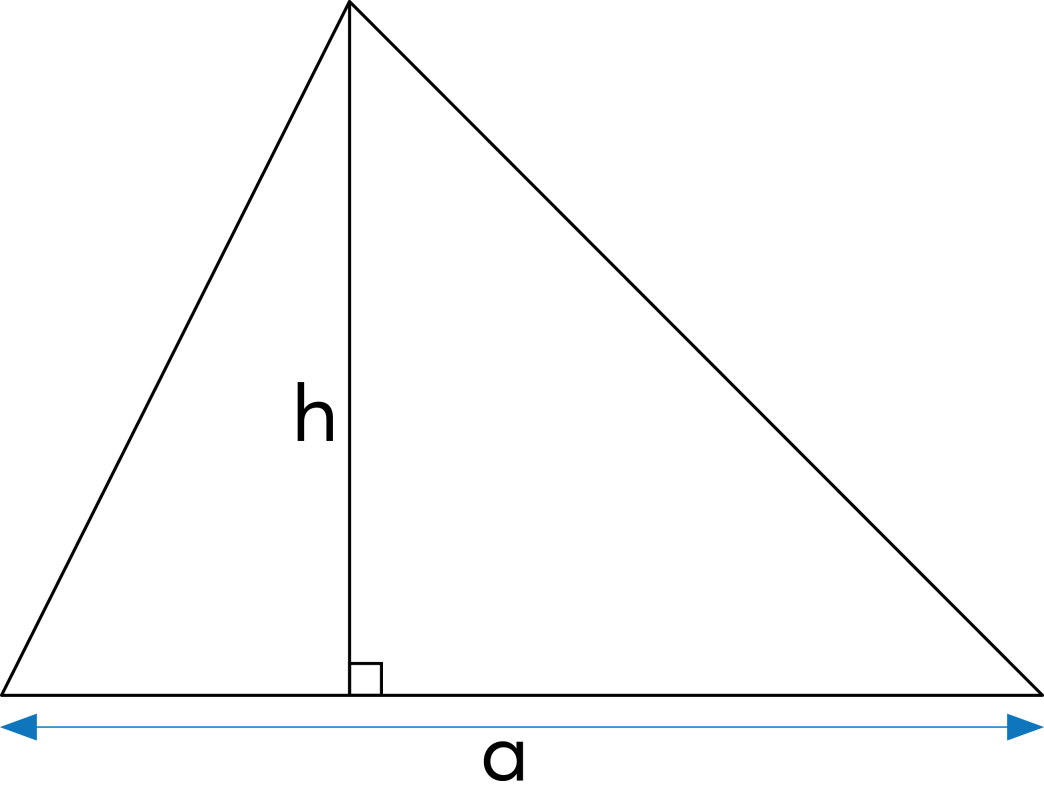 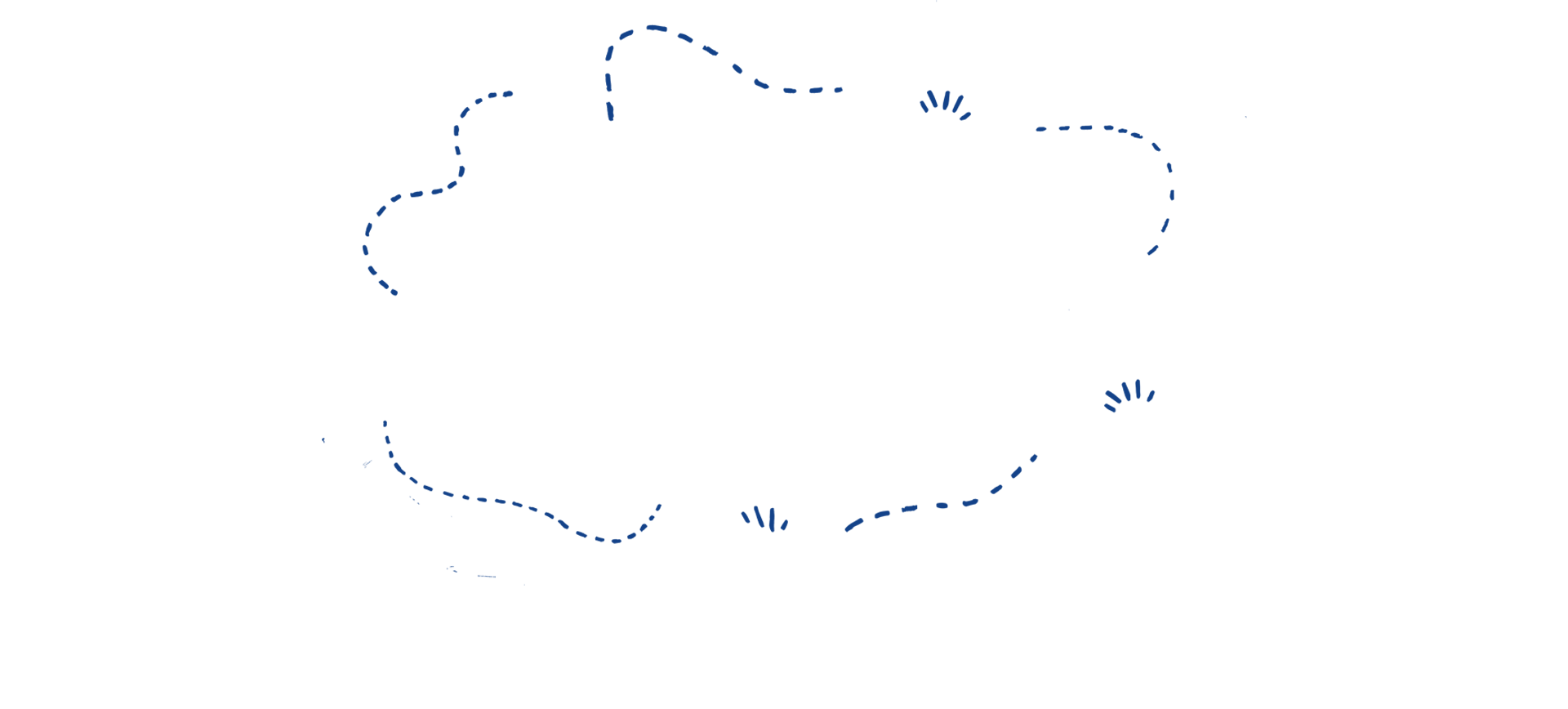 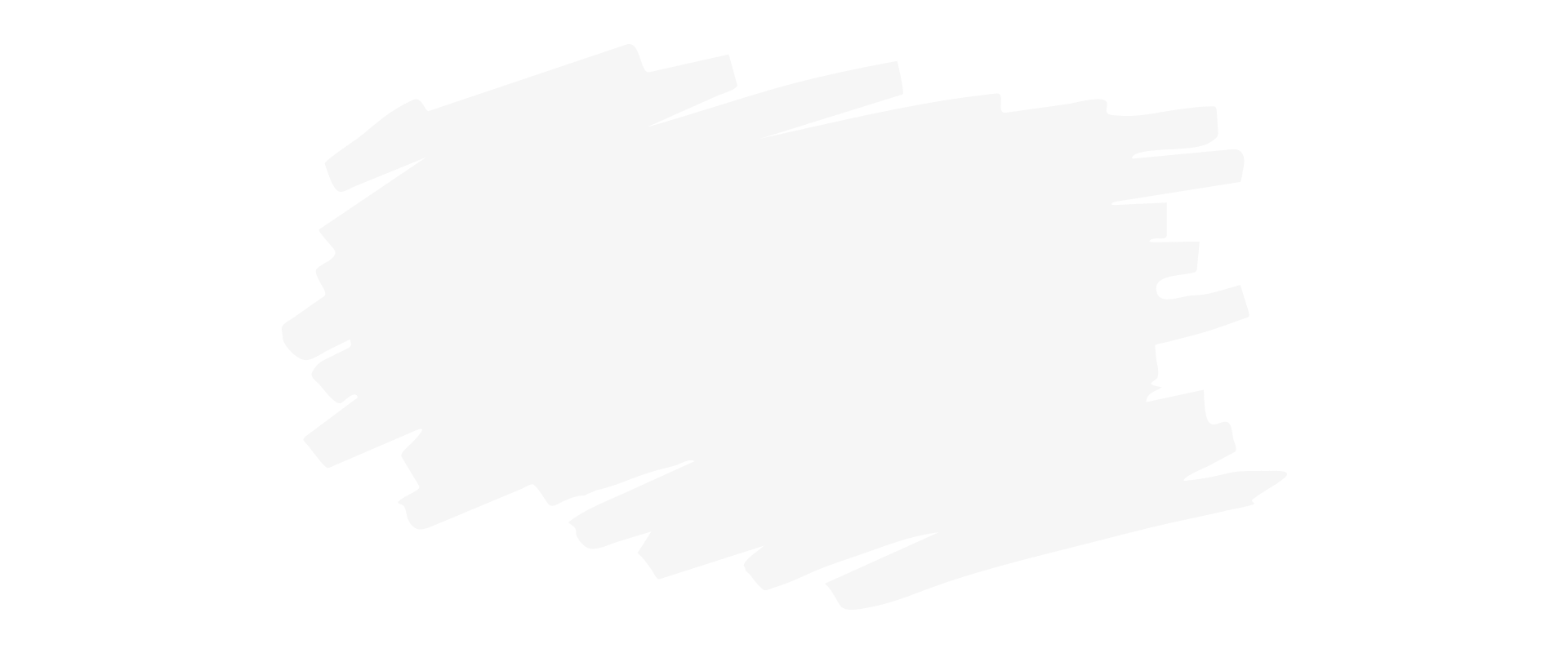 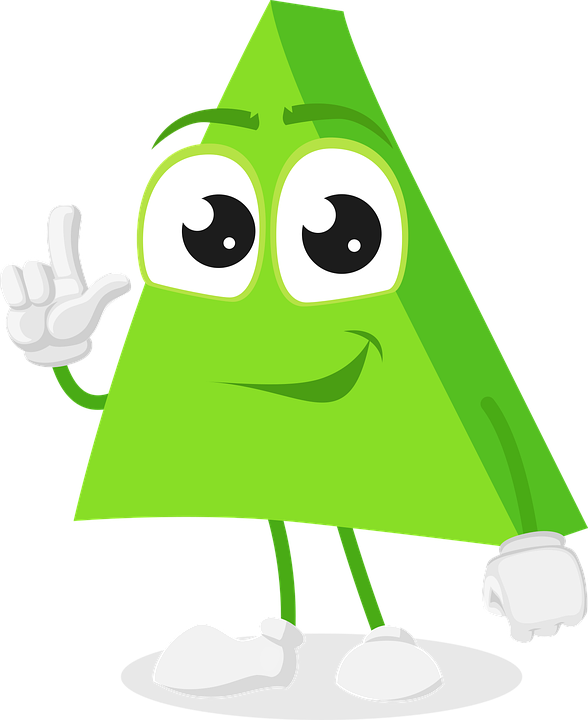 THỰC HÀNH
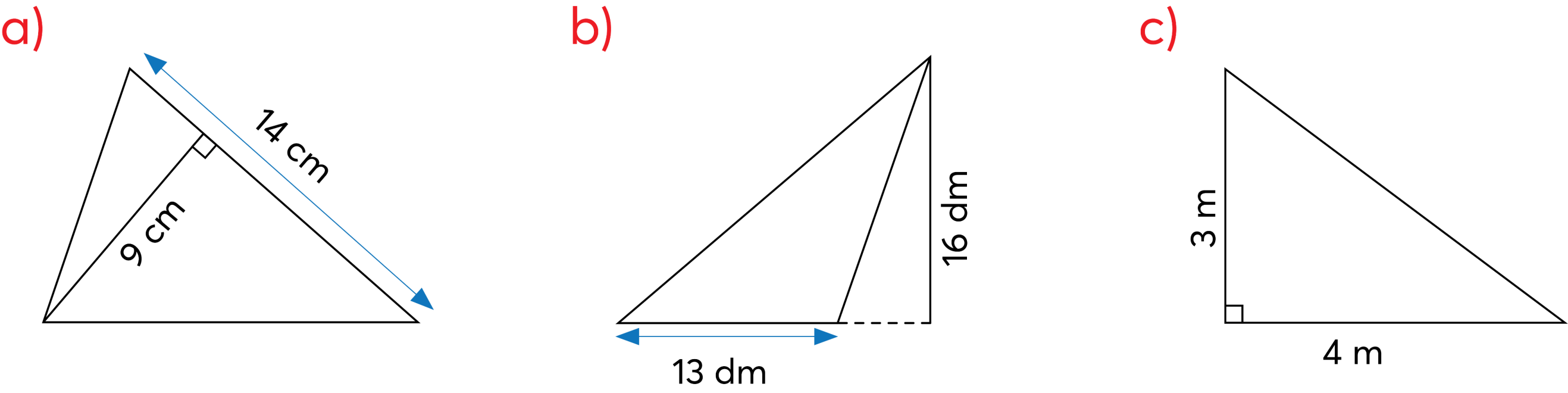 Bài 1:Tính diện tích mỗi hình tam giác sau.
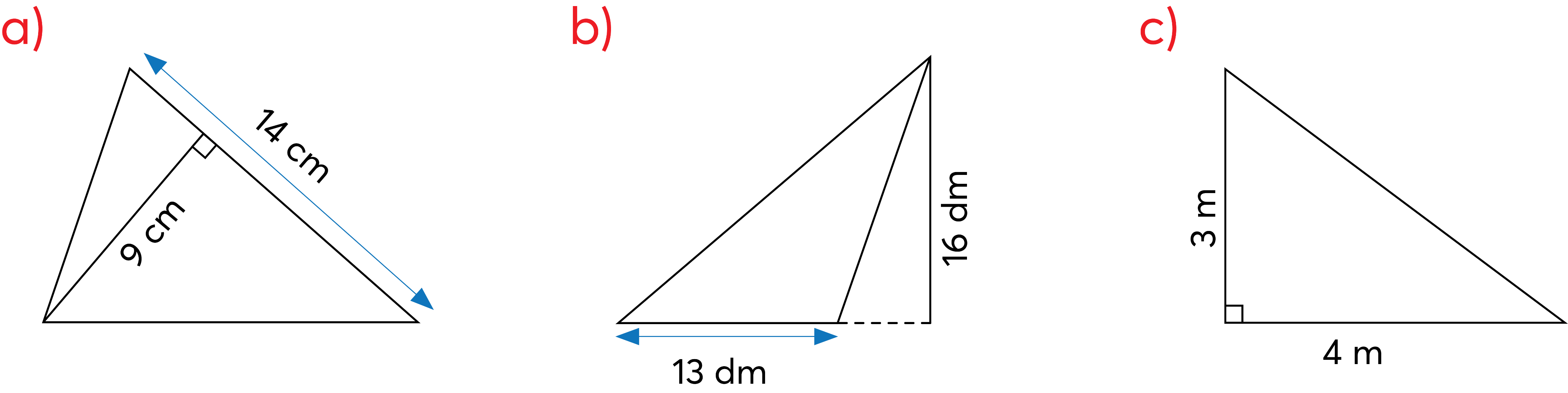 Bài 1:Tính diện tích mỗi hình tam giác sau.
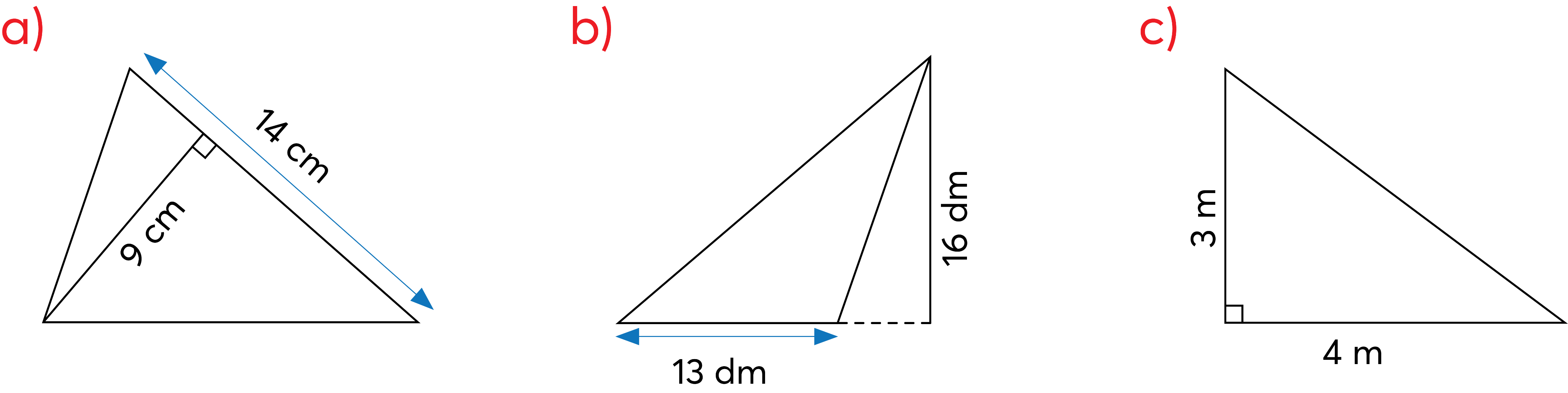 Bài 1:Tính diện tích mỗi hình tam giác sau.
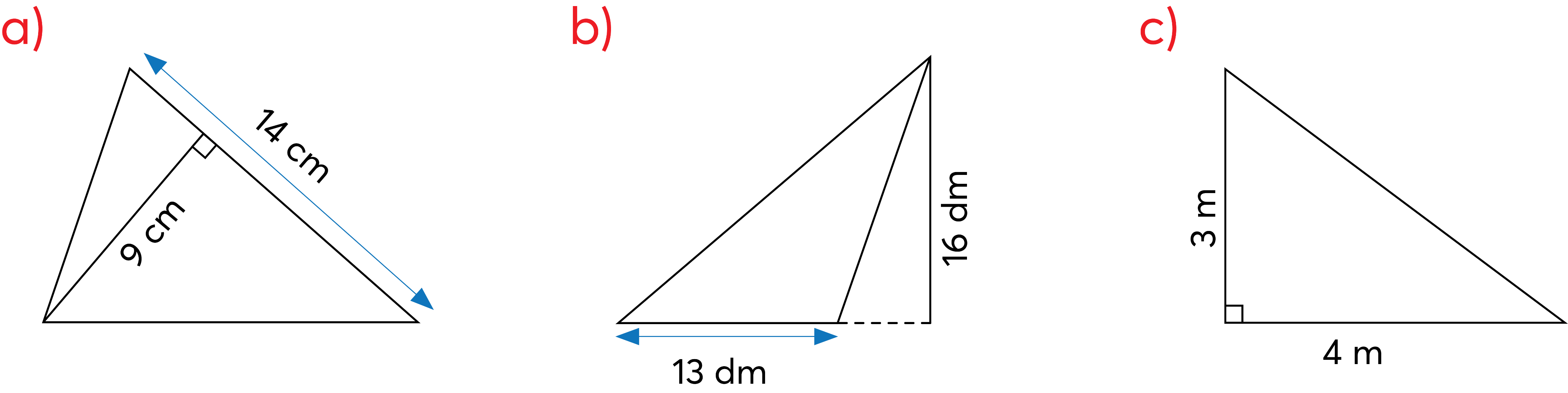 Bài 1:Tính diện tích mỗi hình tam giác sau.
6 m
Bài 2:Tính diện tích hình tam giác có:
b) Độ dài đáy là 4 dm và chiều cao là 30 cm.
4 dm
Bài giải:
Đổi 30 cm = 3 dm
Diện tích hình tam giác là: 
	4 x 5 :  2 = 6 (dm2)
                 Đáp số: 6 dm2
Bài 2:Tính diện tích hình tam giác có:
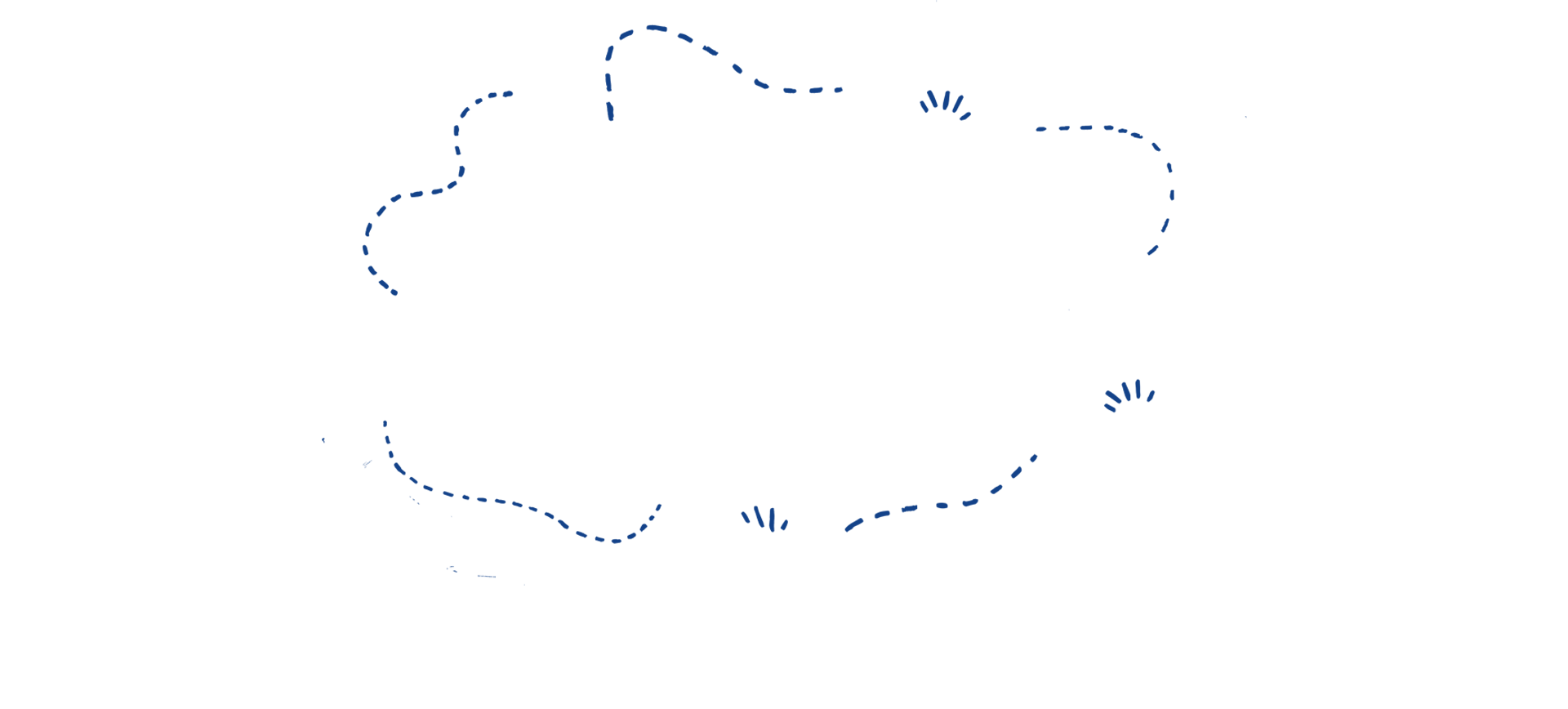 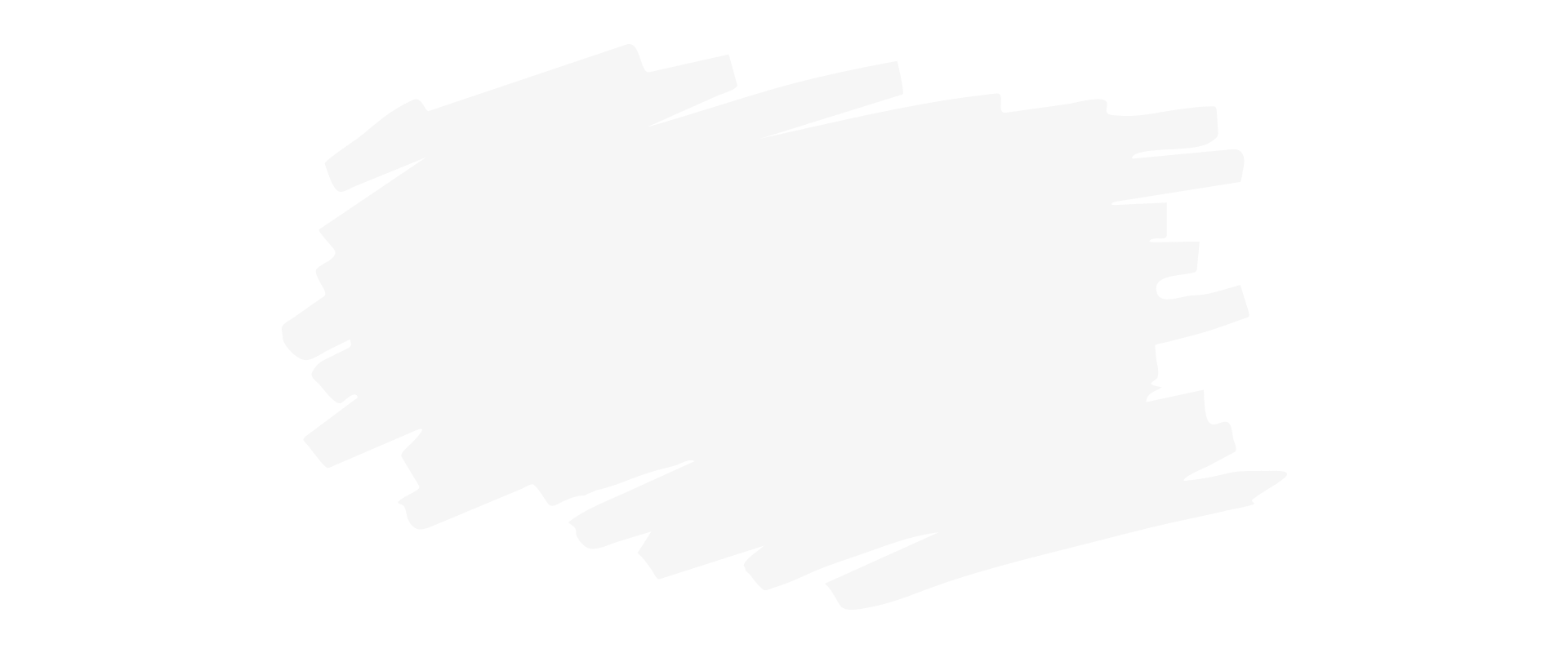 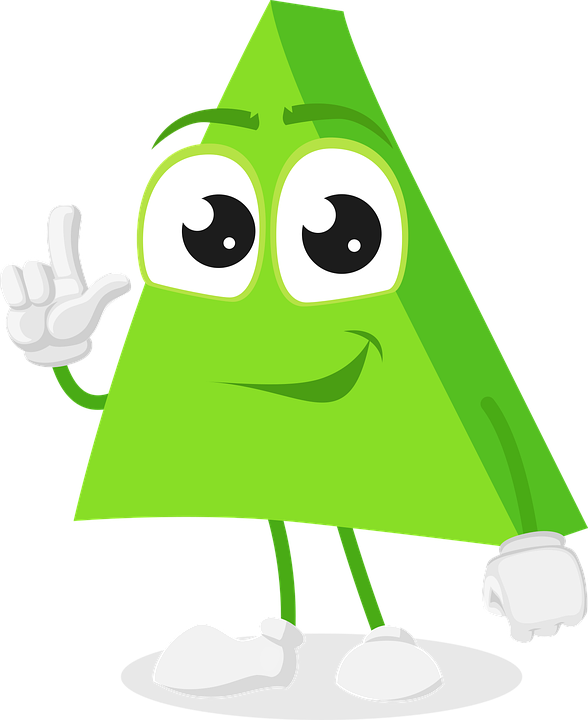 ỨNG DỤNG
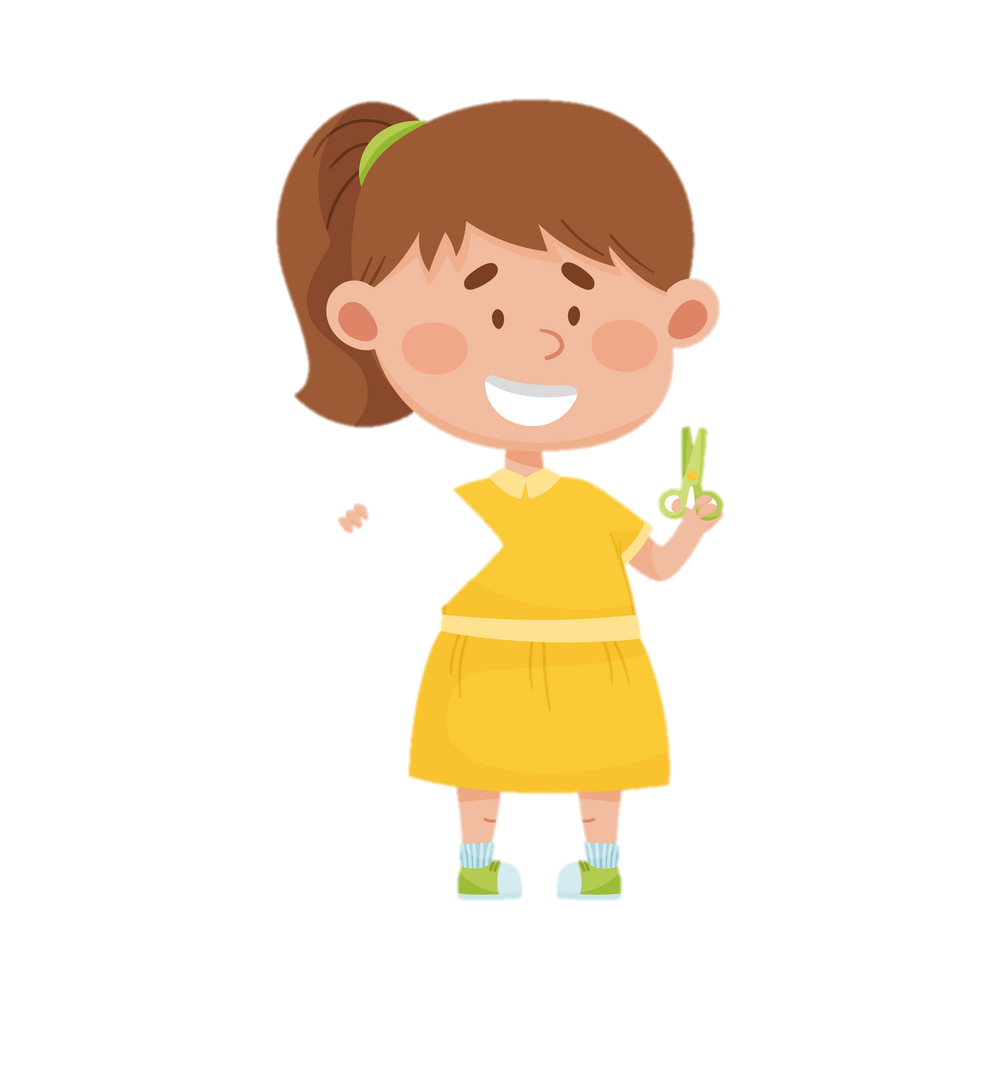 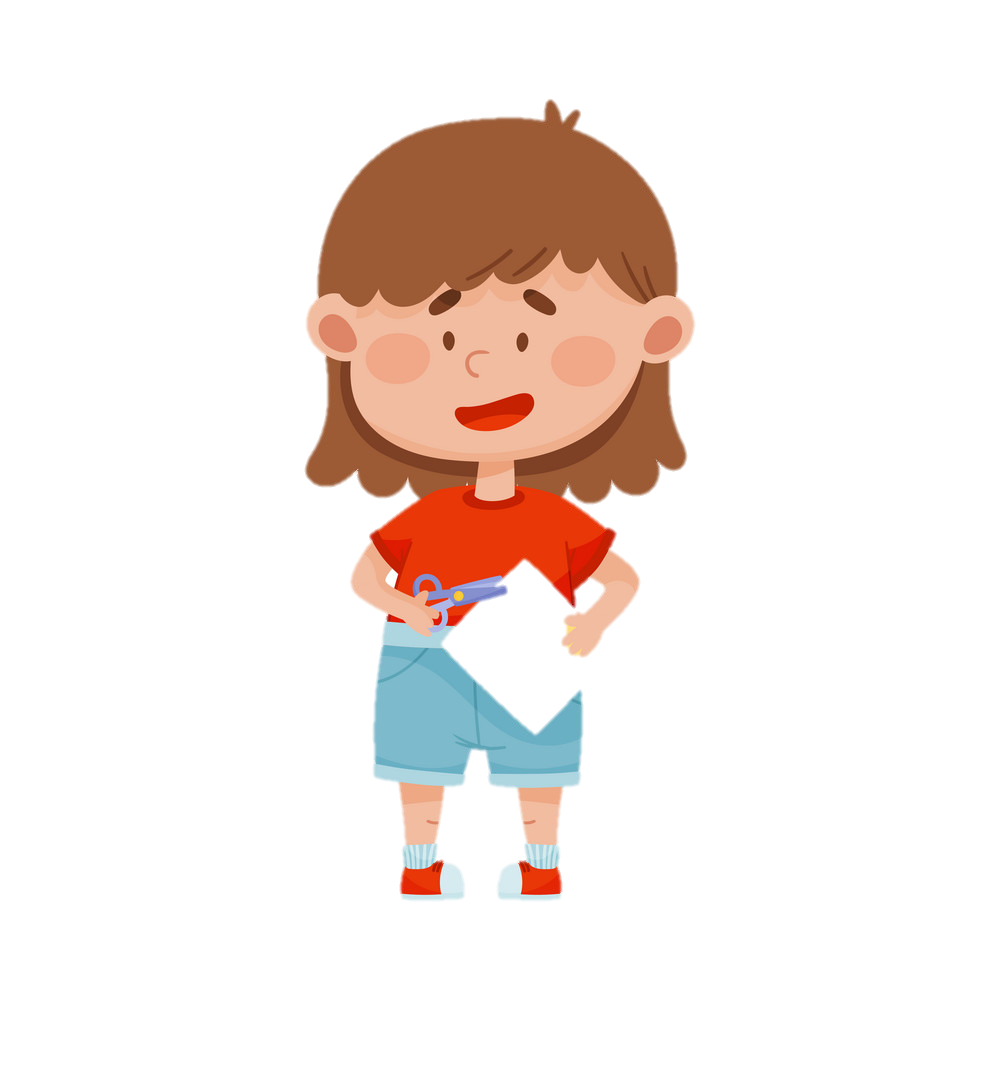 Các bạn hãy lấy một tờ giấy, gấp hoặc cắt tạo thành một hình tam giác sau đó đo độ dài đáy và chiều cao của hình tam giác đó rồi tính diện tích.
Dặn dò
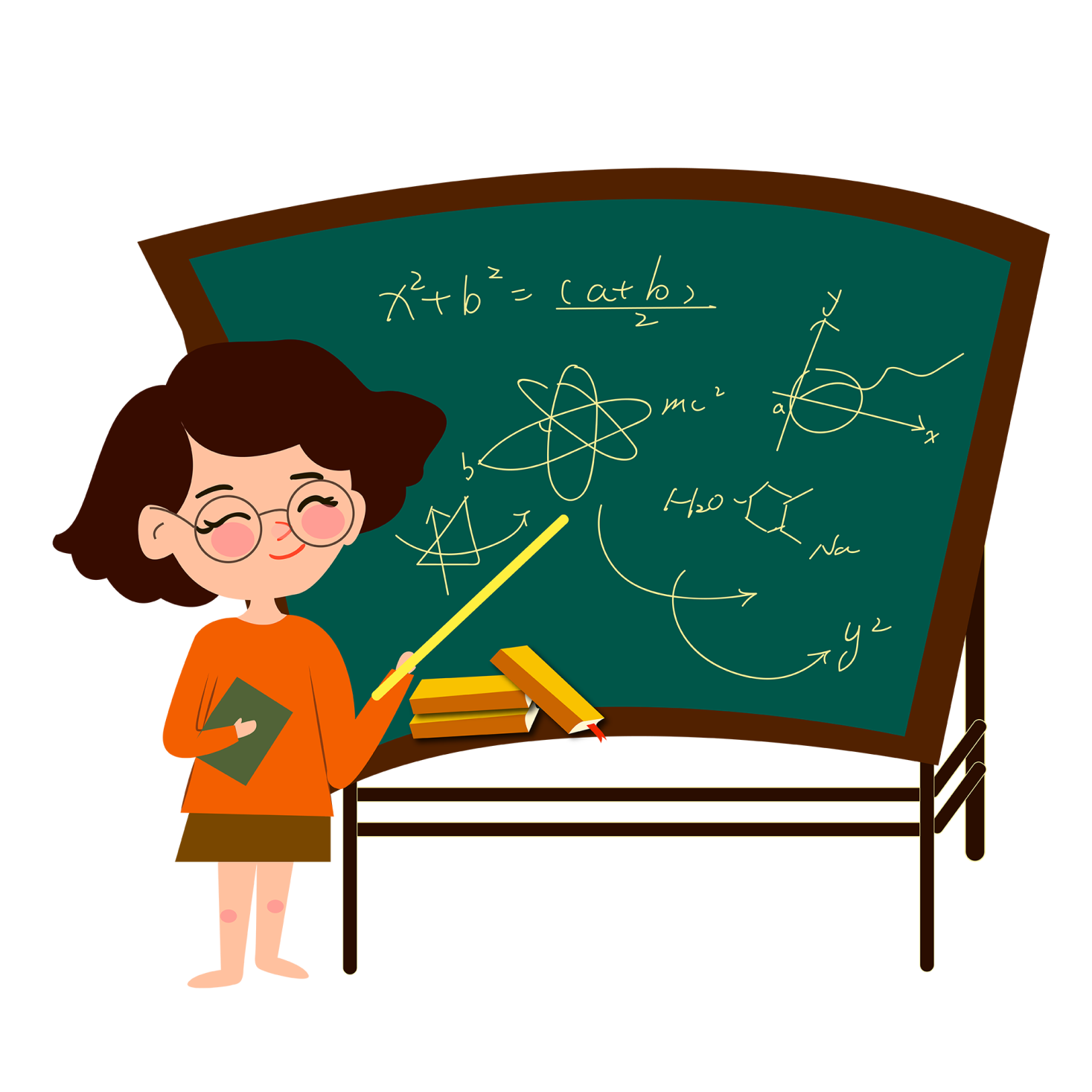 Tìm những vật dụng có dạng hình tam giác và tính diện tích sau đó báo cáo.
Ôn tập cách tính diện tích hình tam giác.
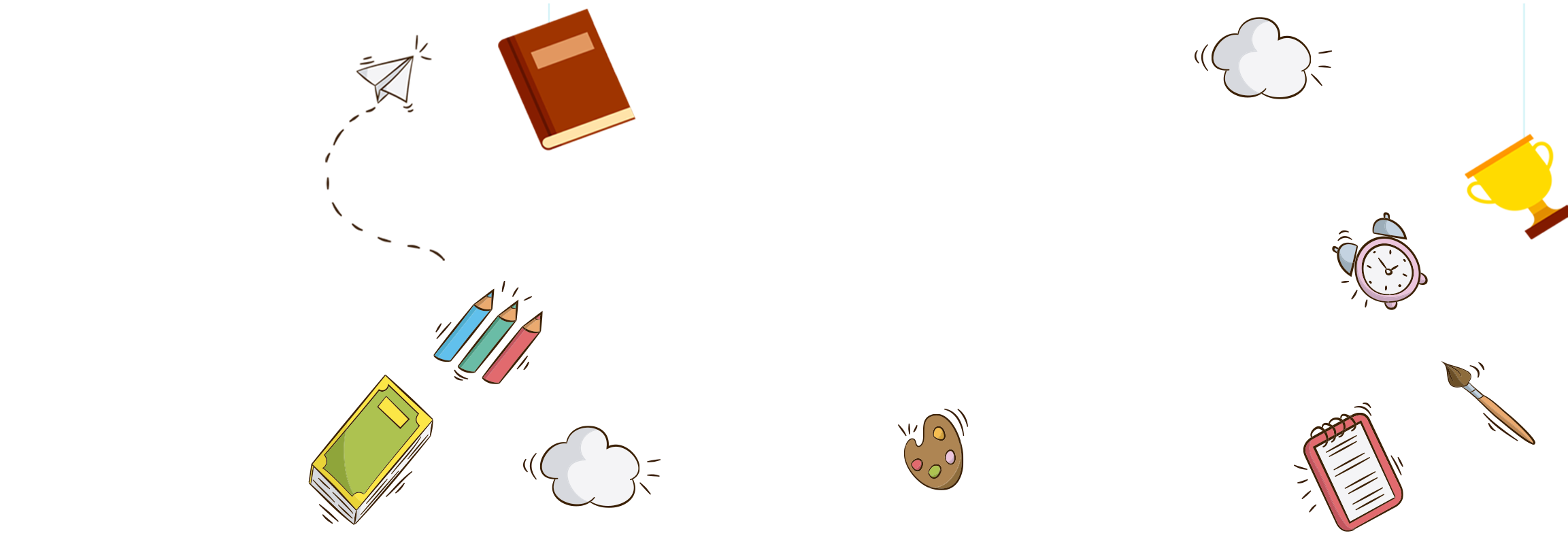 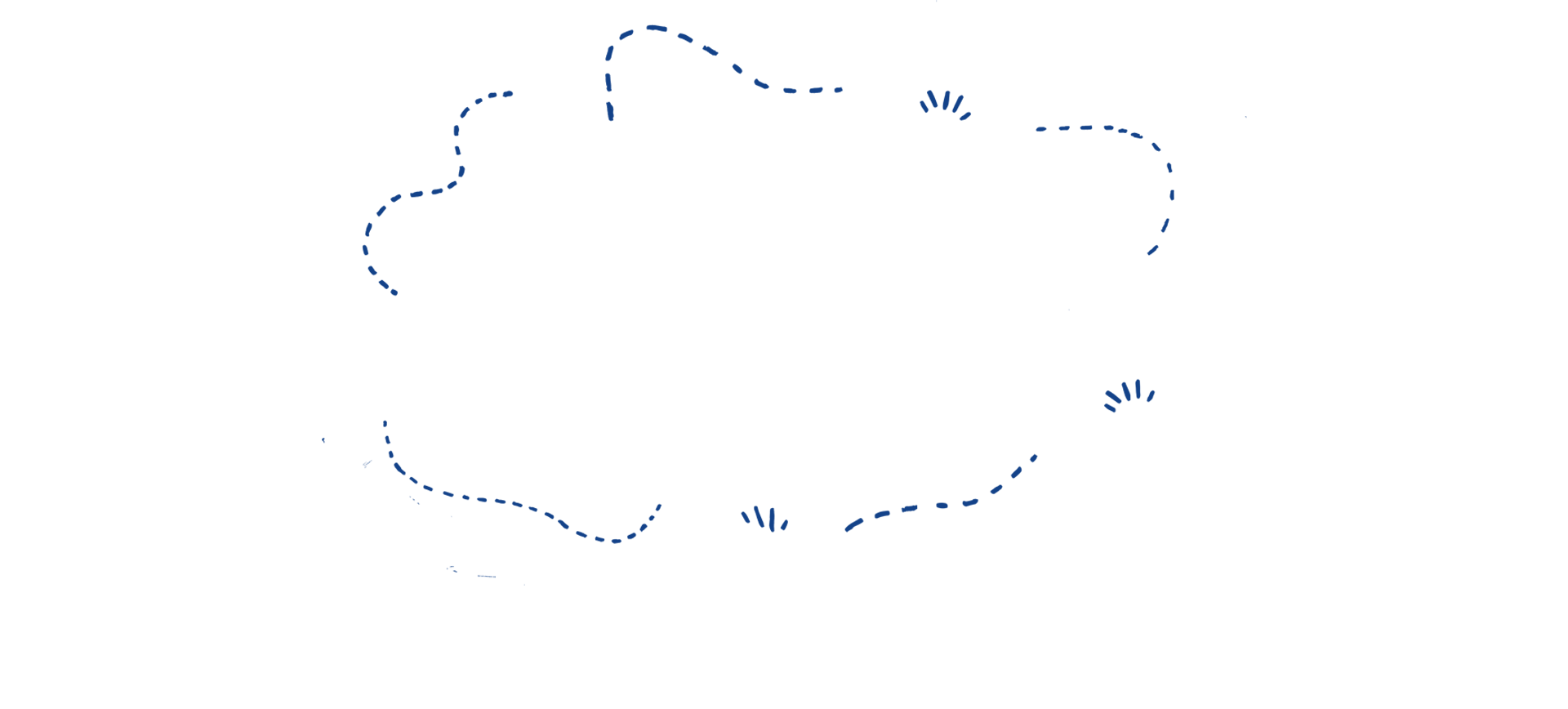 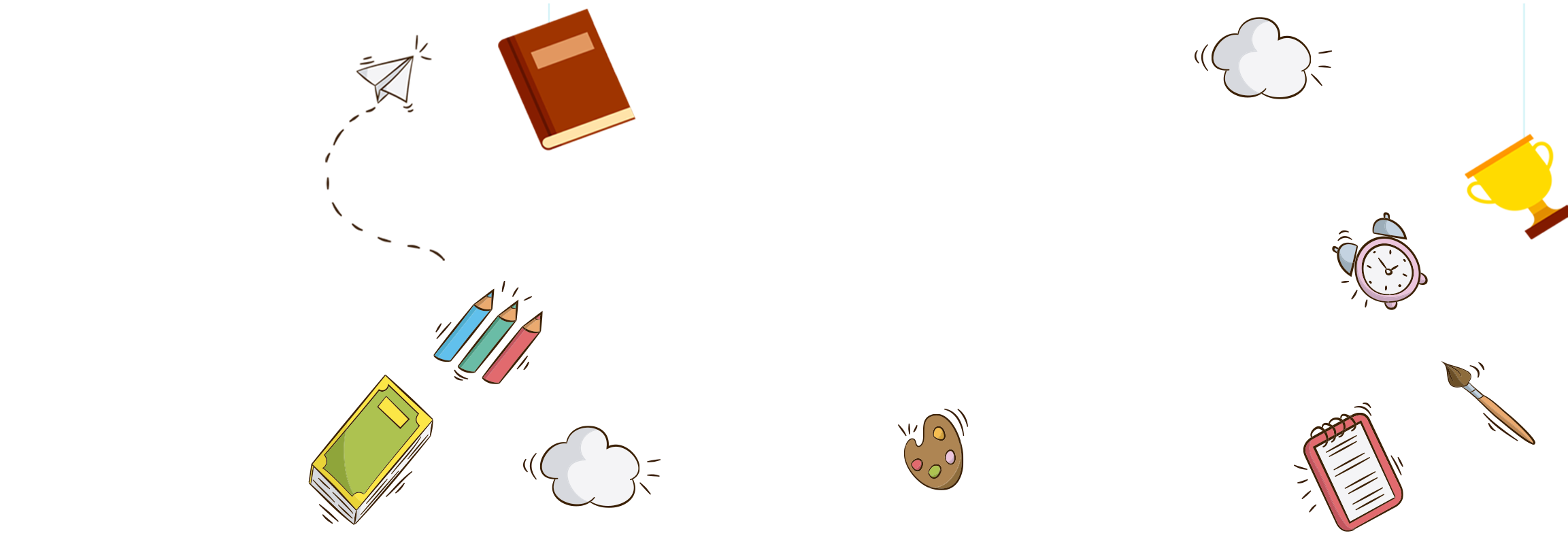 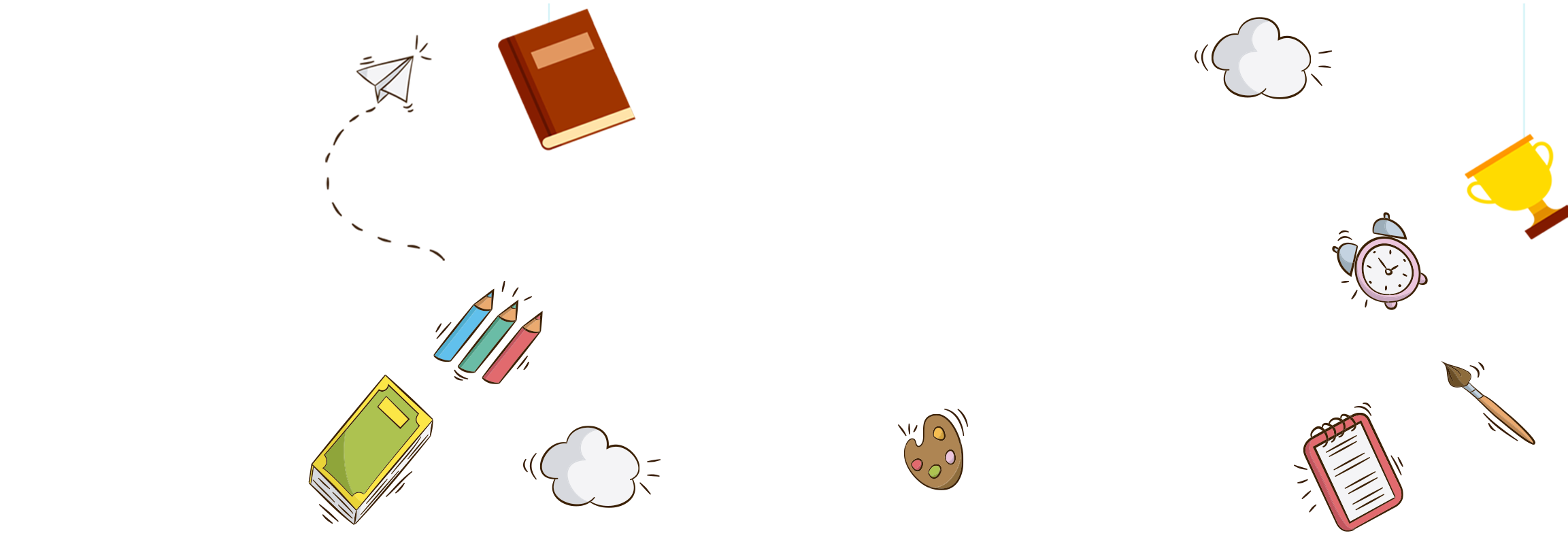 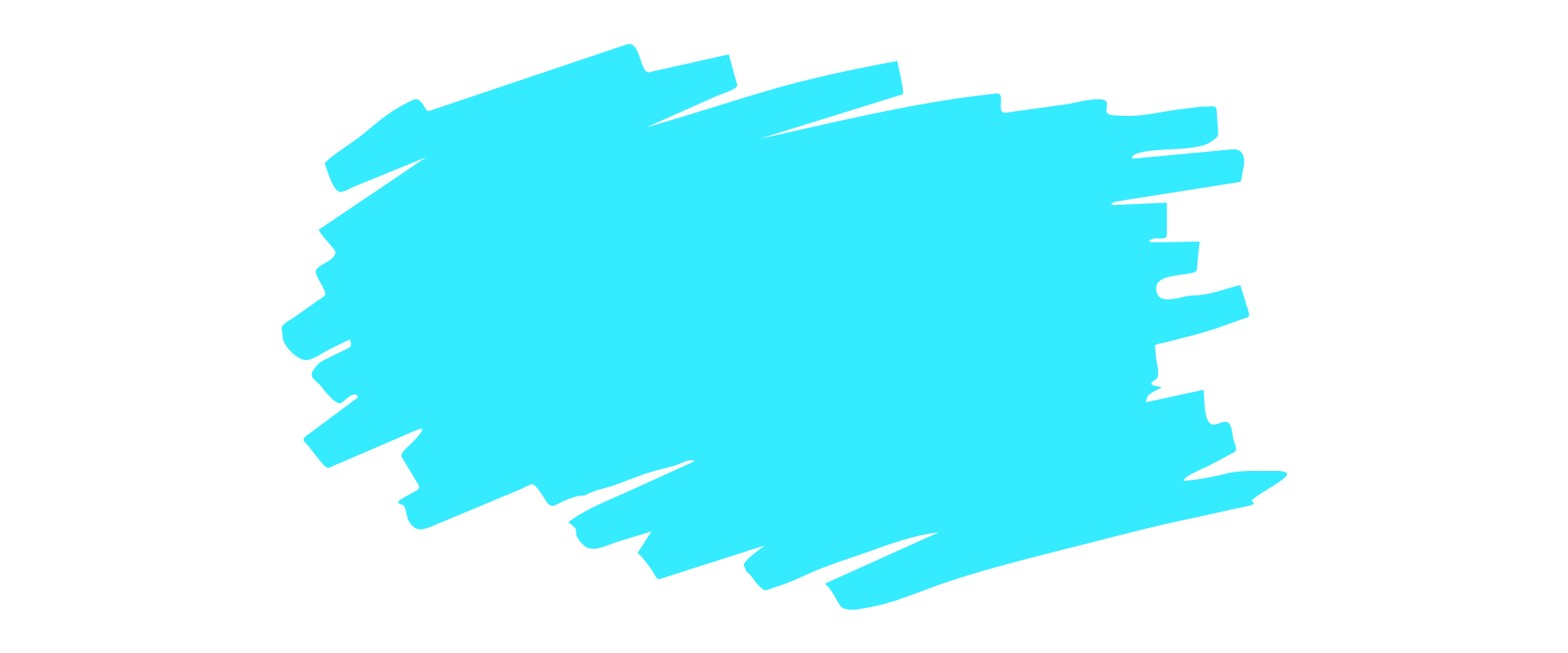 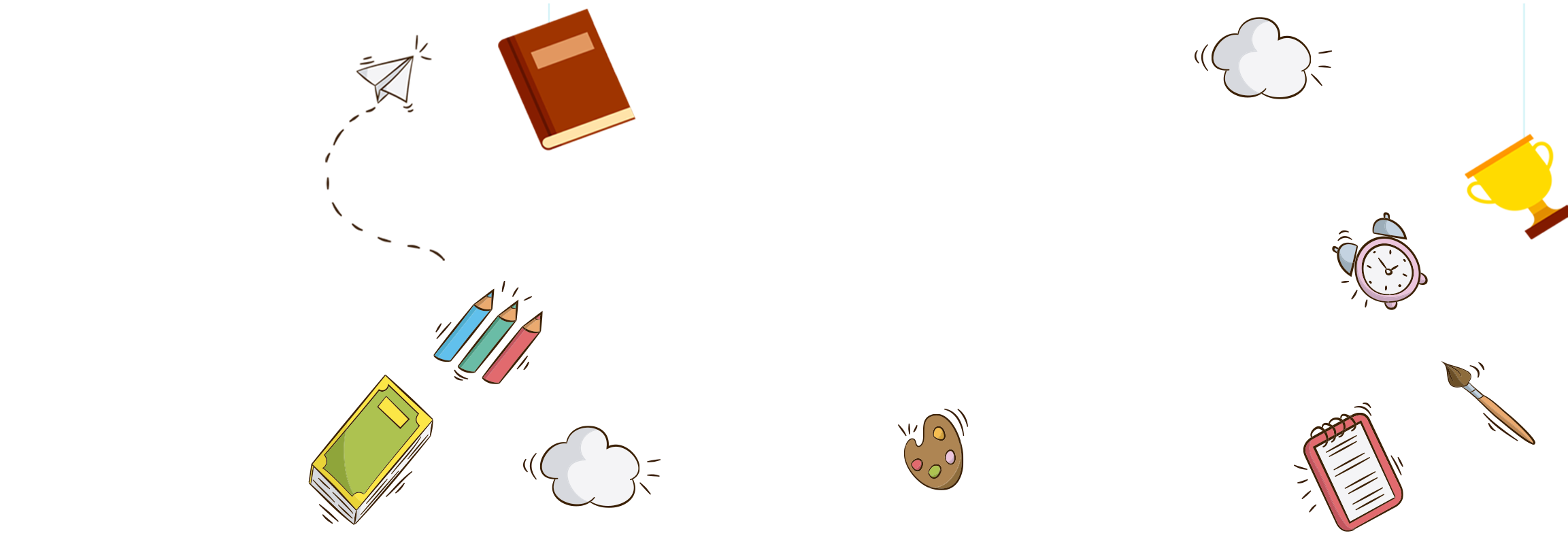 TẠM BIỆT
TẠM BIỆT
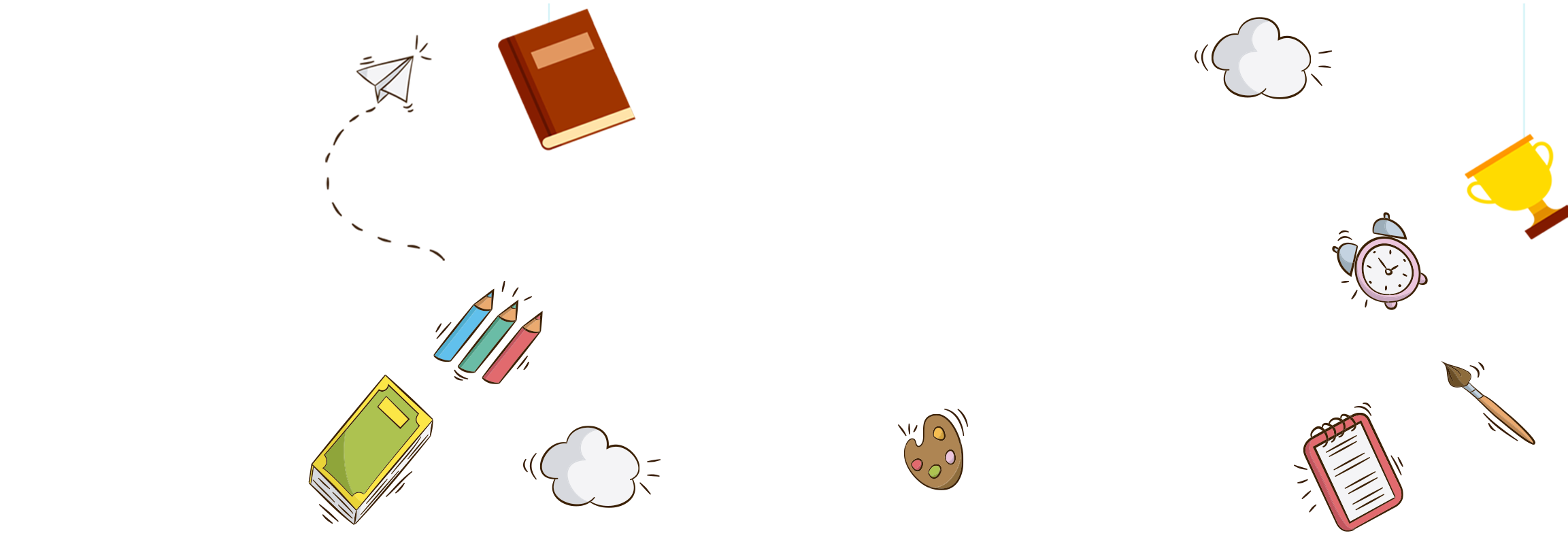 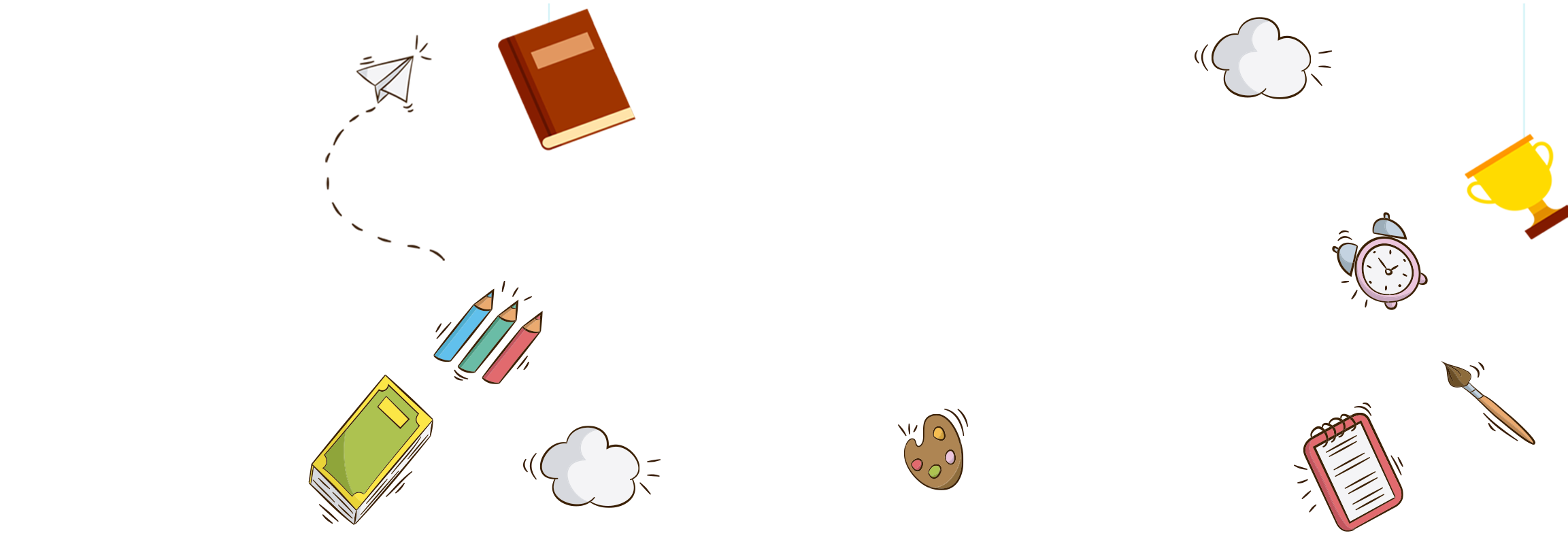 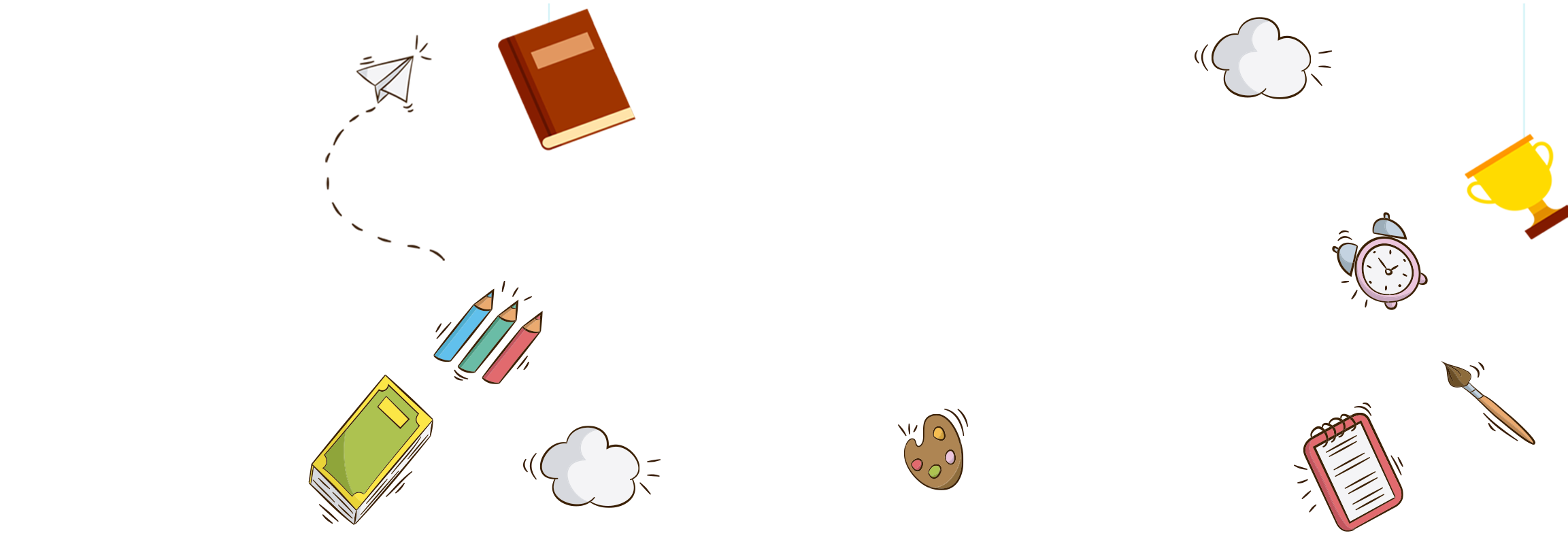 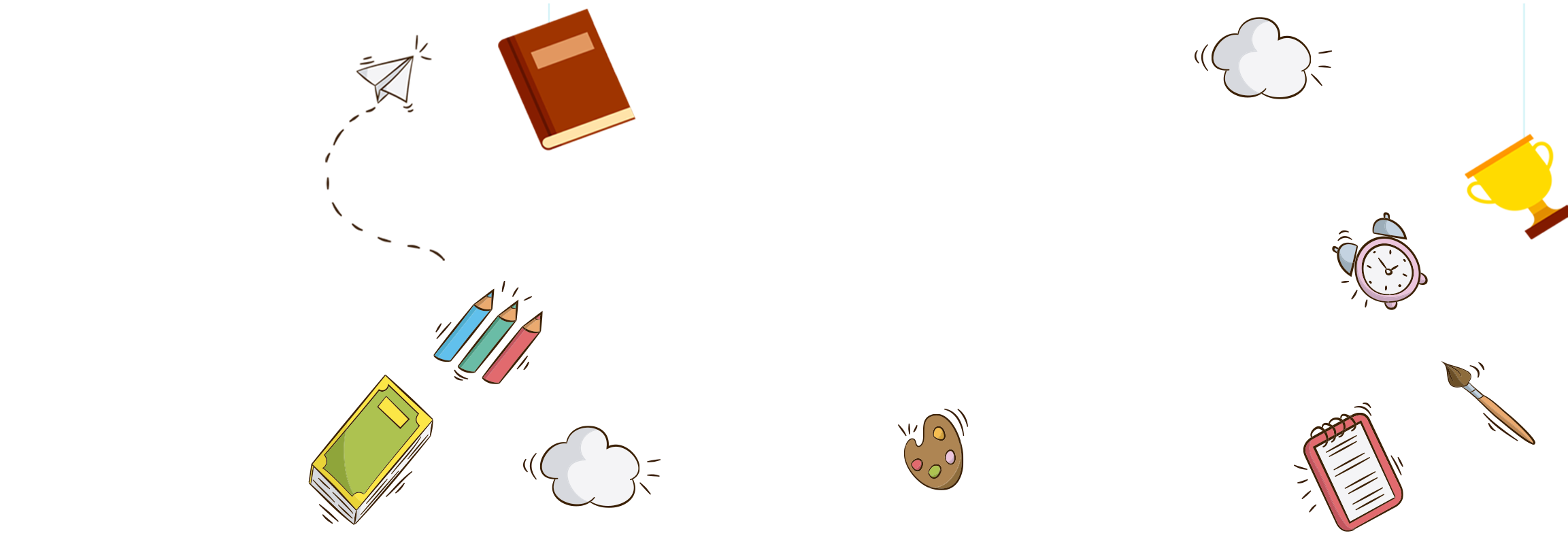 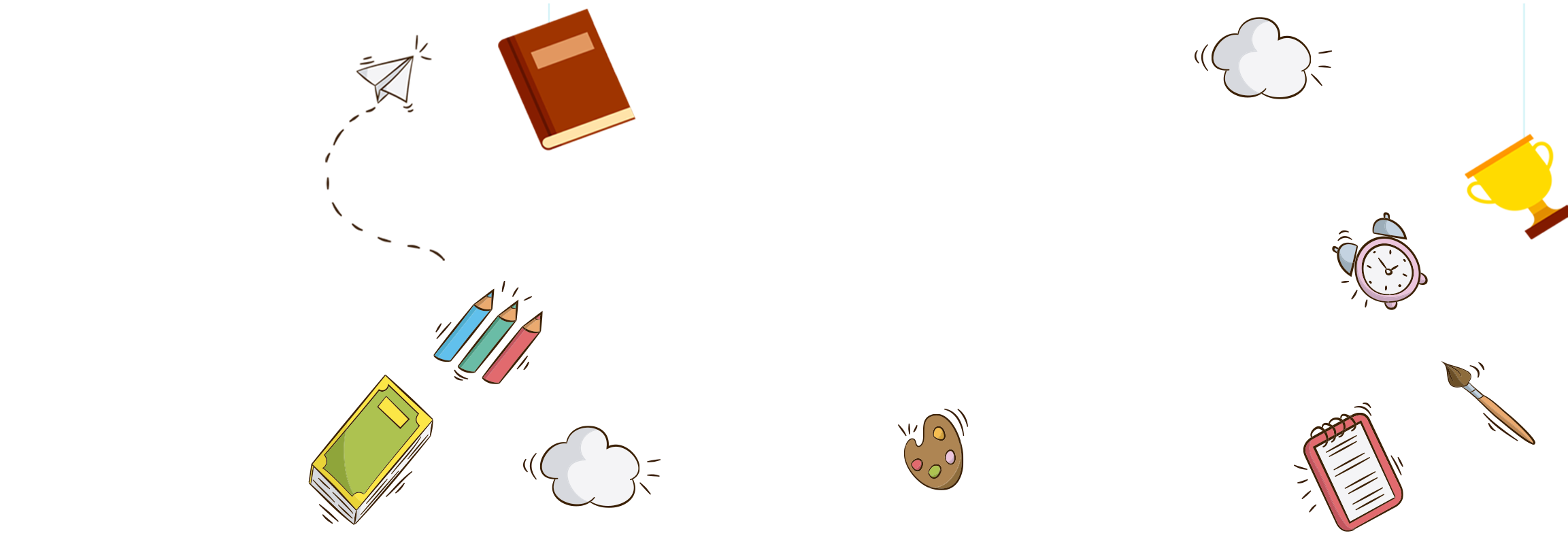 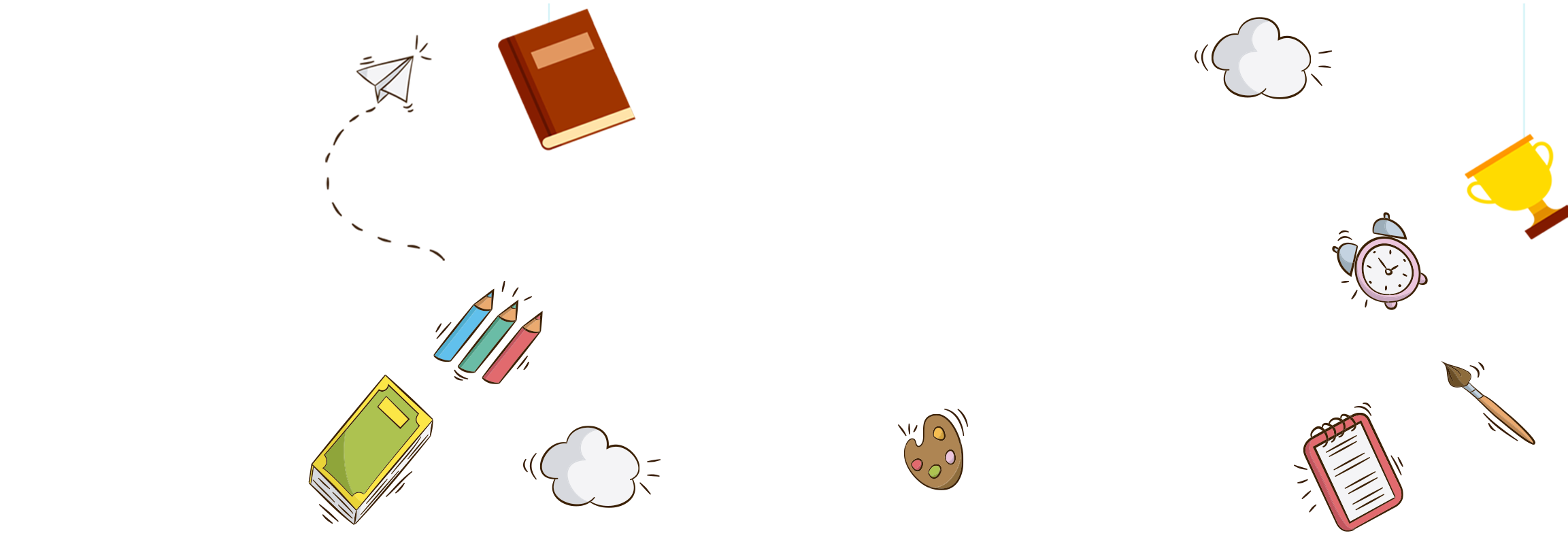 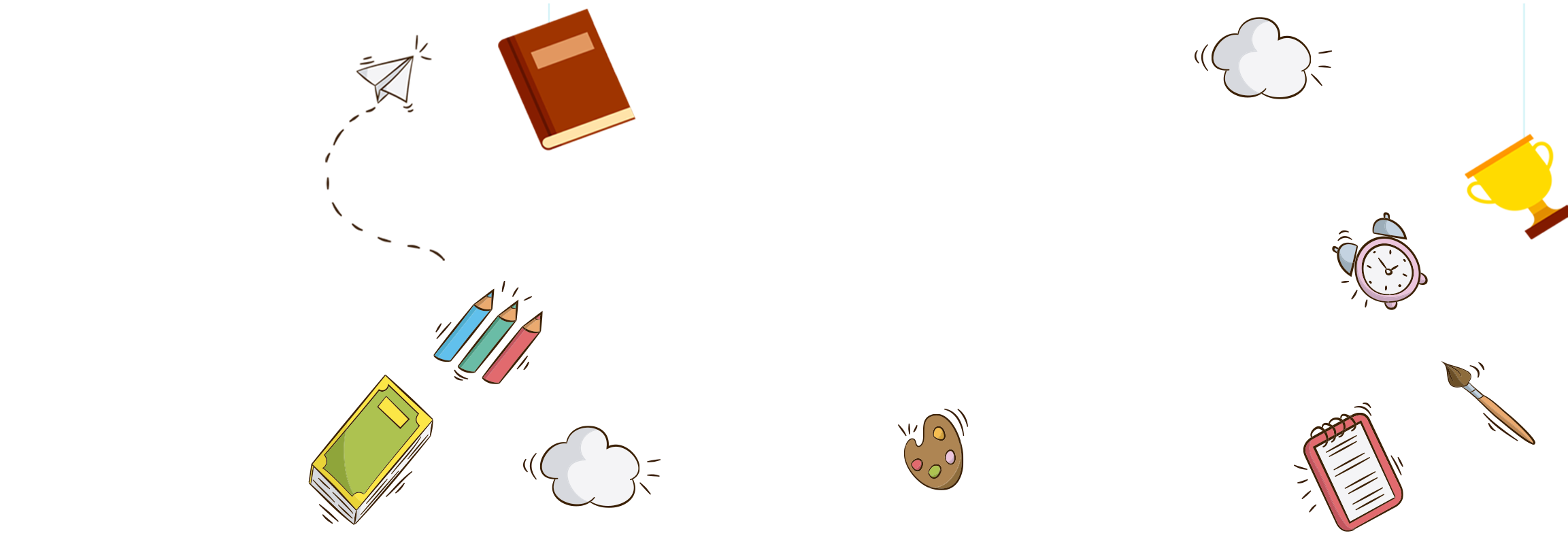